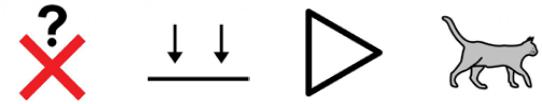 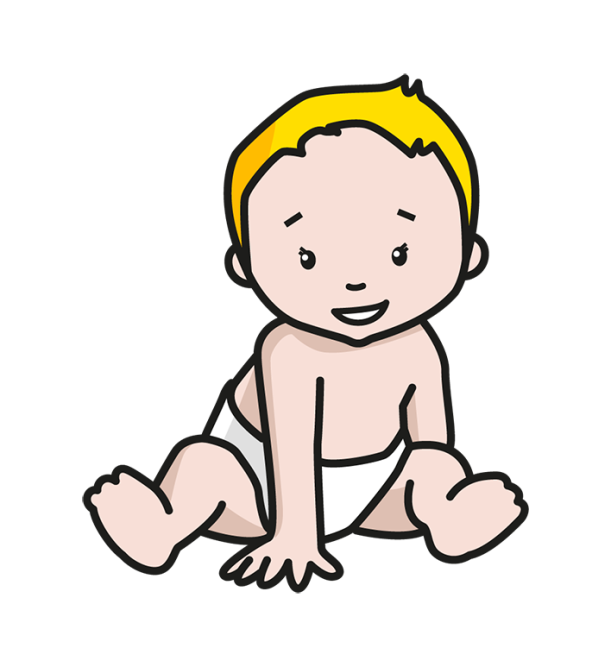 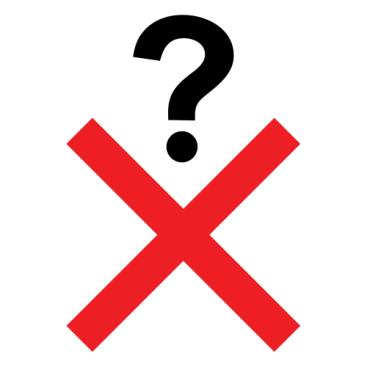 ¿Dónde está el bebé?
Conceptos básicos espaciales
Nivel Básico - Pictogramas
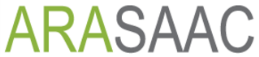 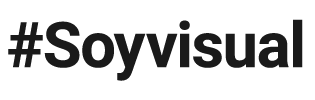 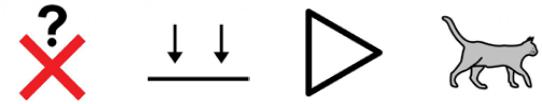 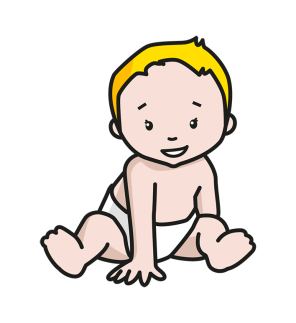 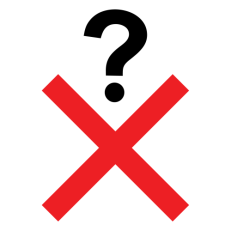 ENCIMA    -    DEBAJO
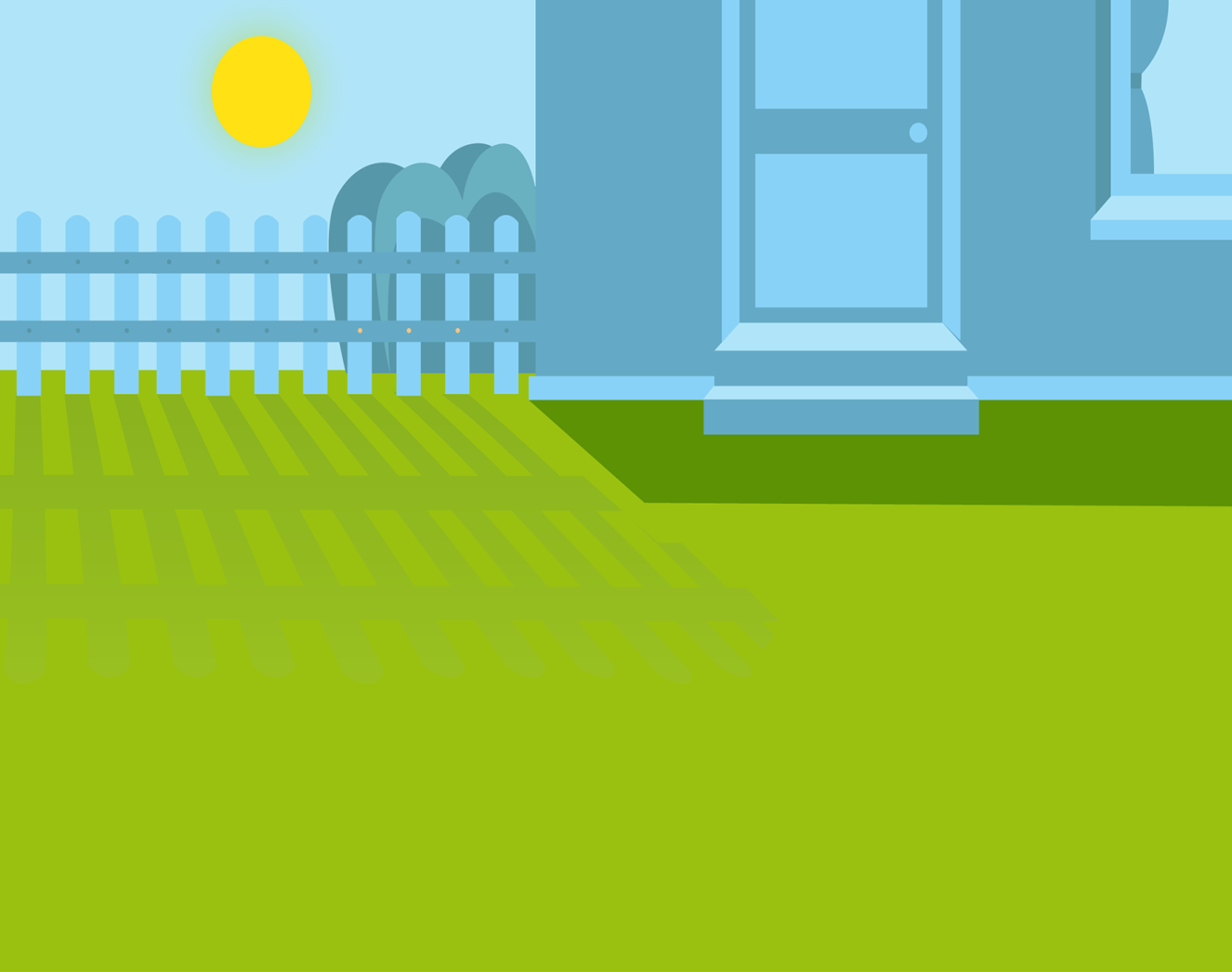 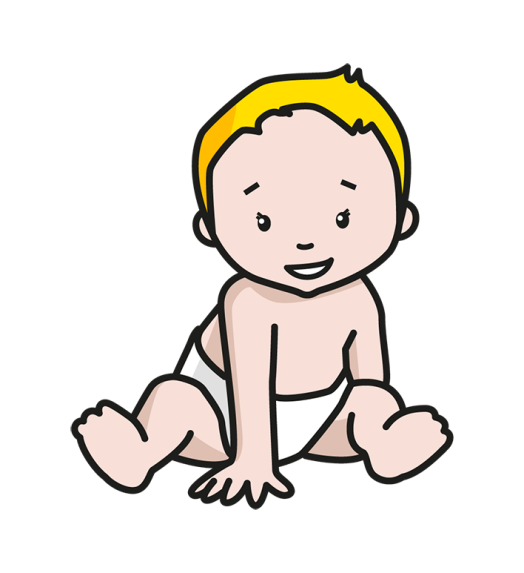 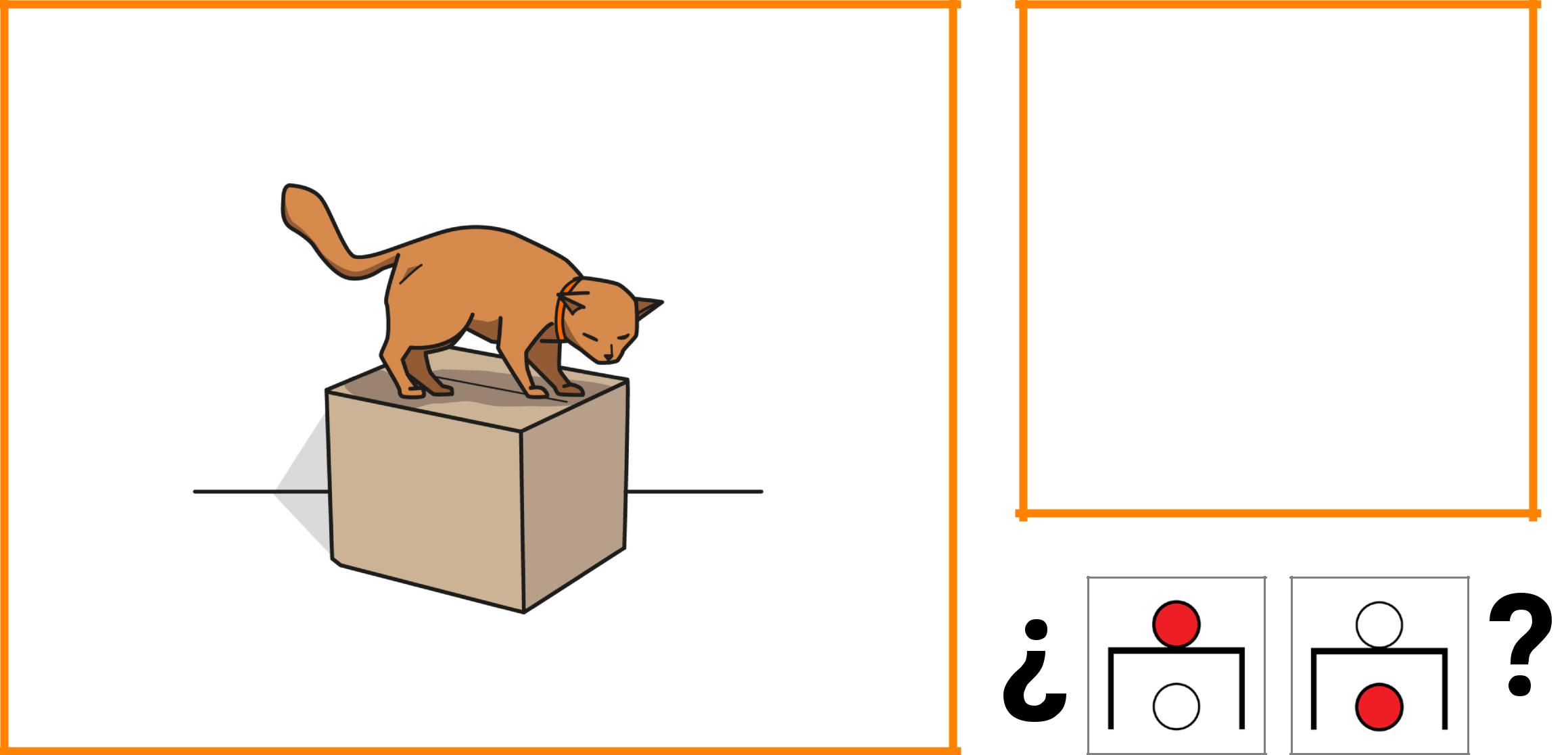 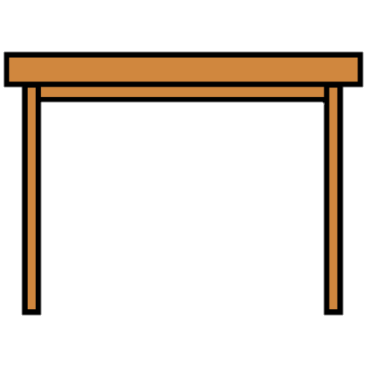 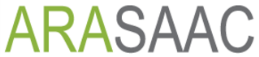 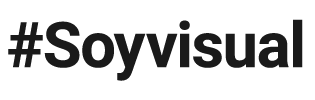 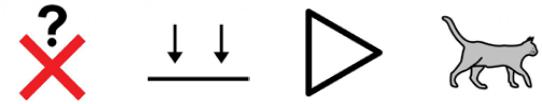 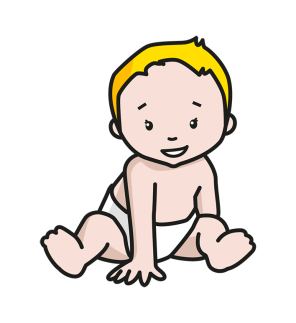 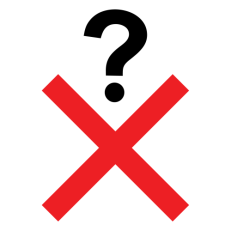 ENCIMA    -    DEBAJO
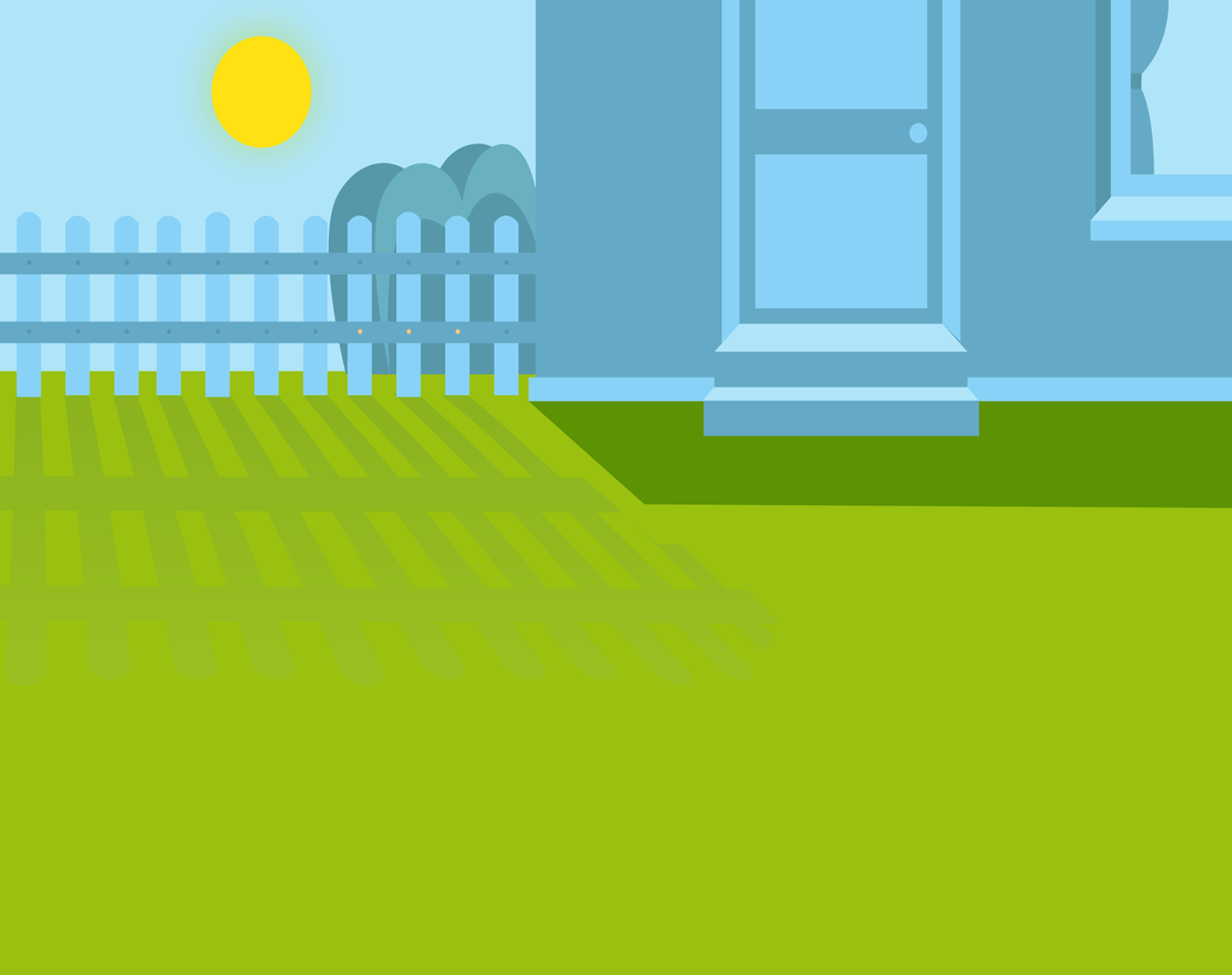 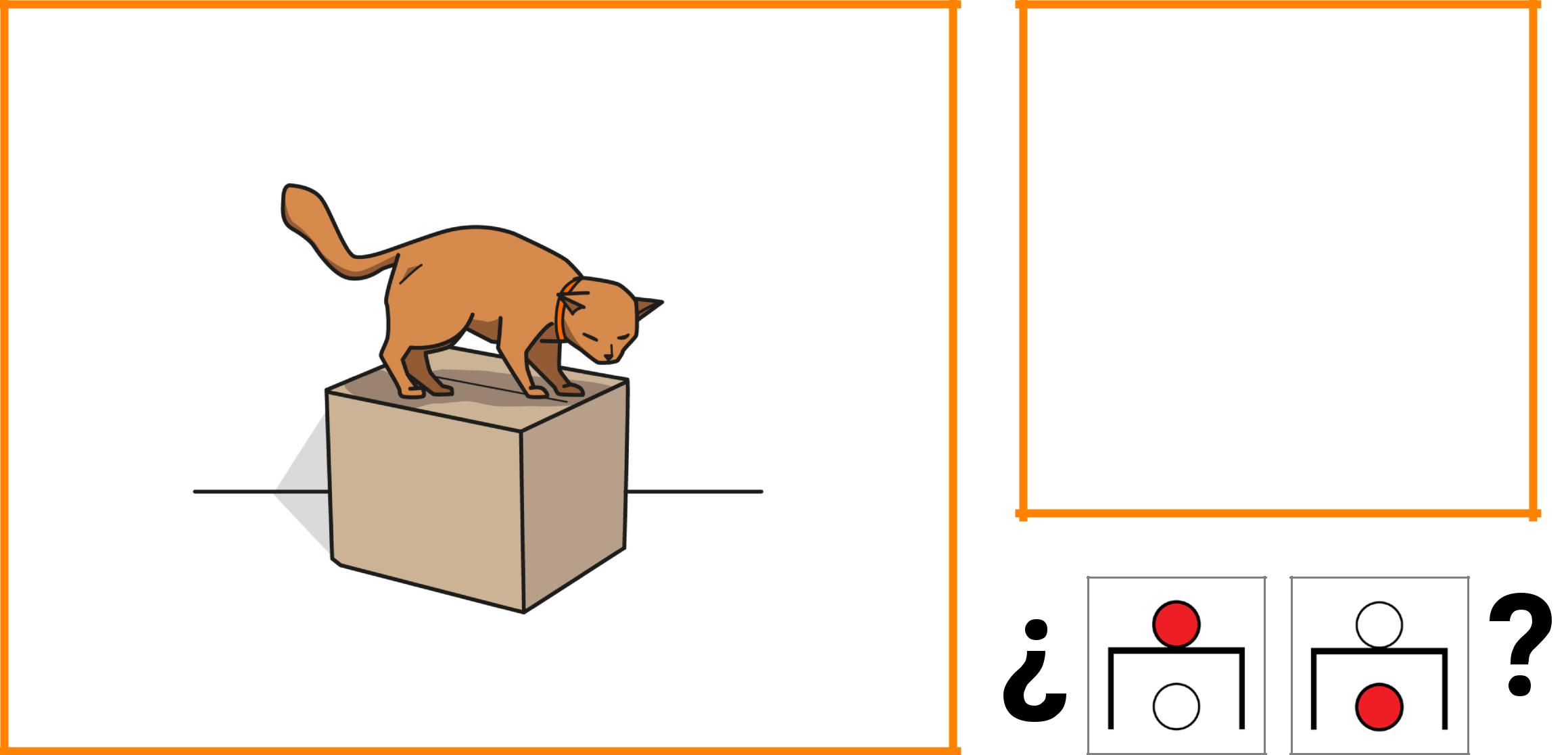 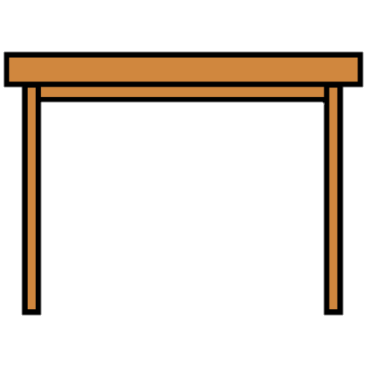 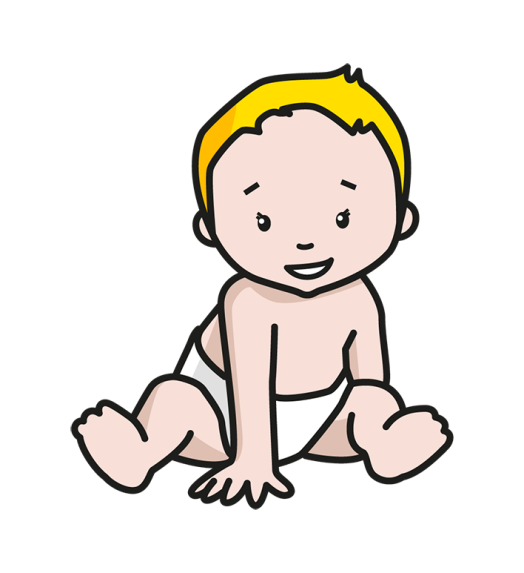 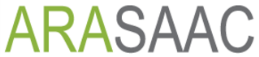 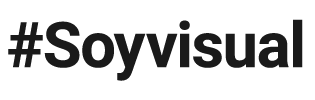 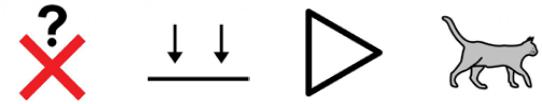 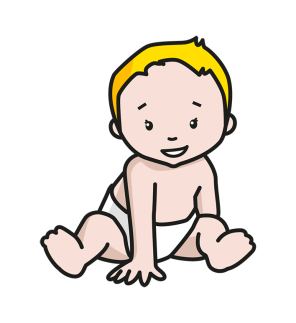 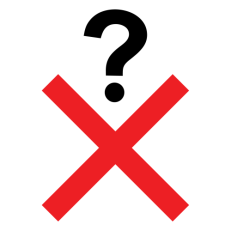 DENTRO    -    FUERA
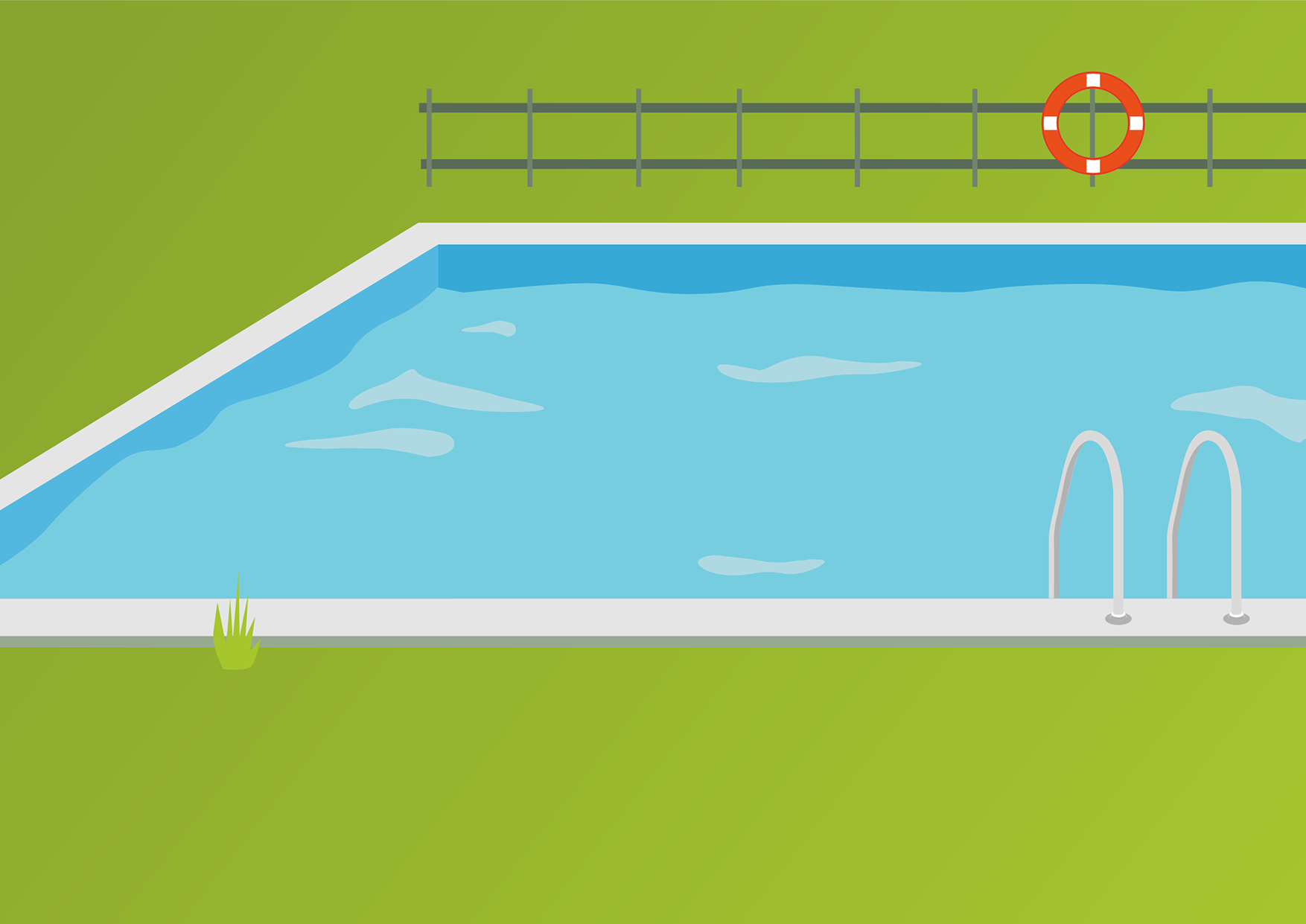 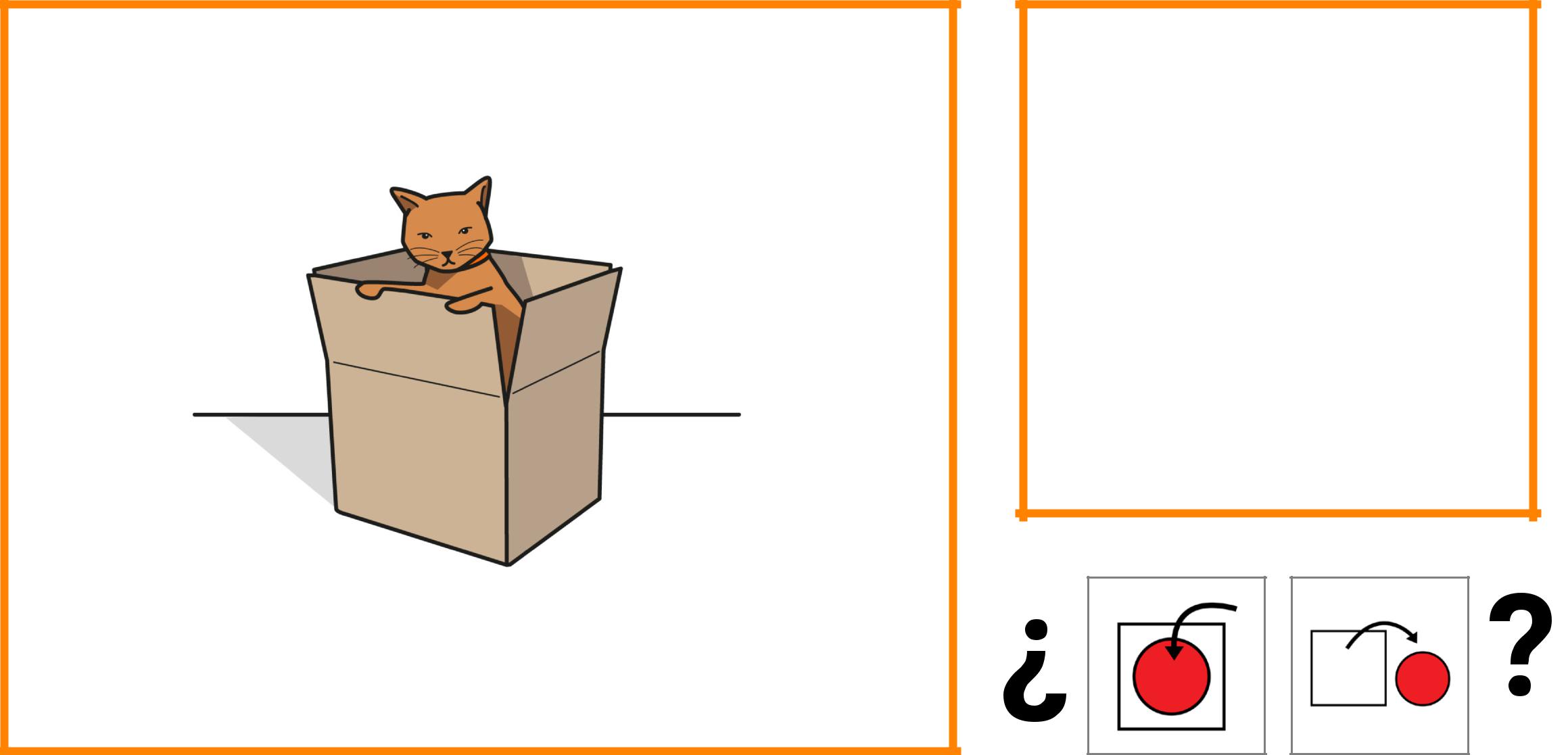 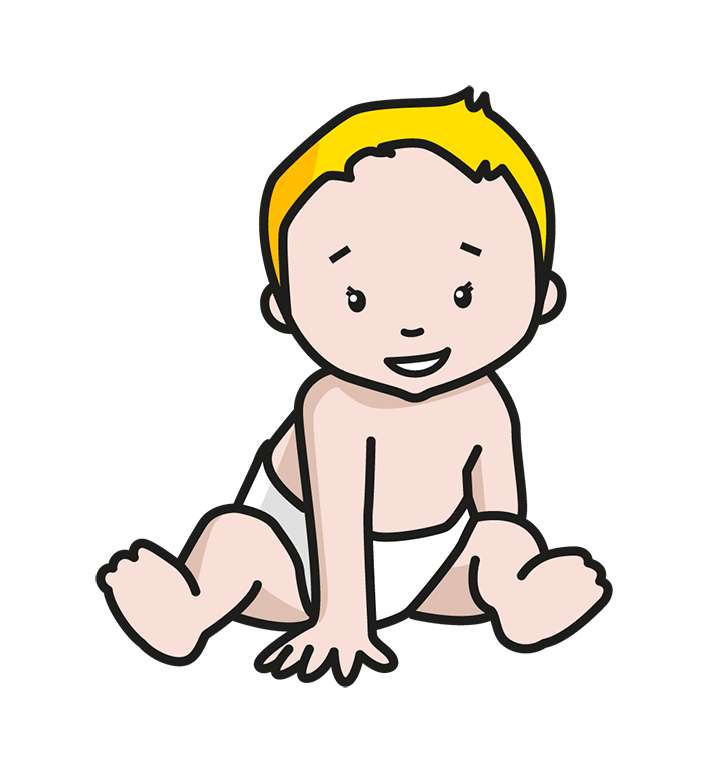 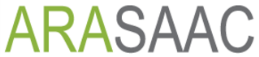 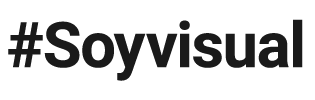 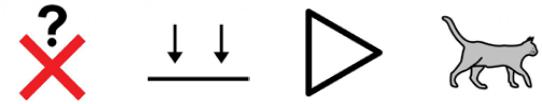 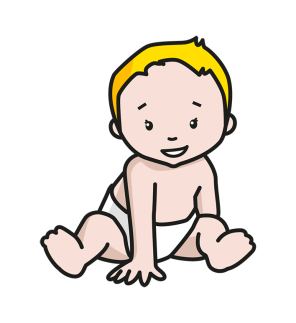 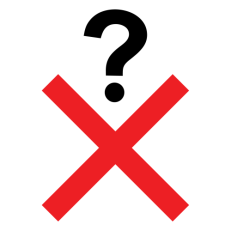 DENTRO    -    FUERA
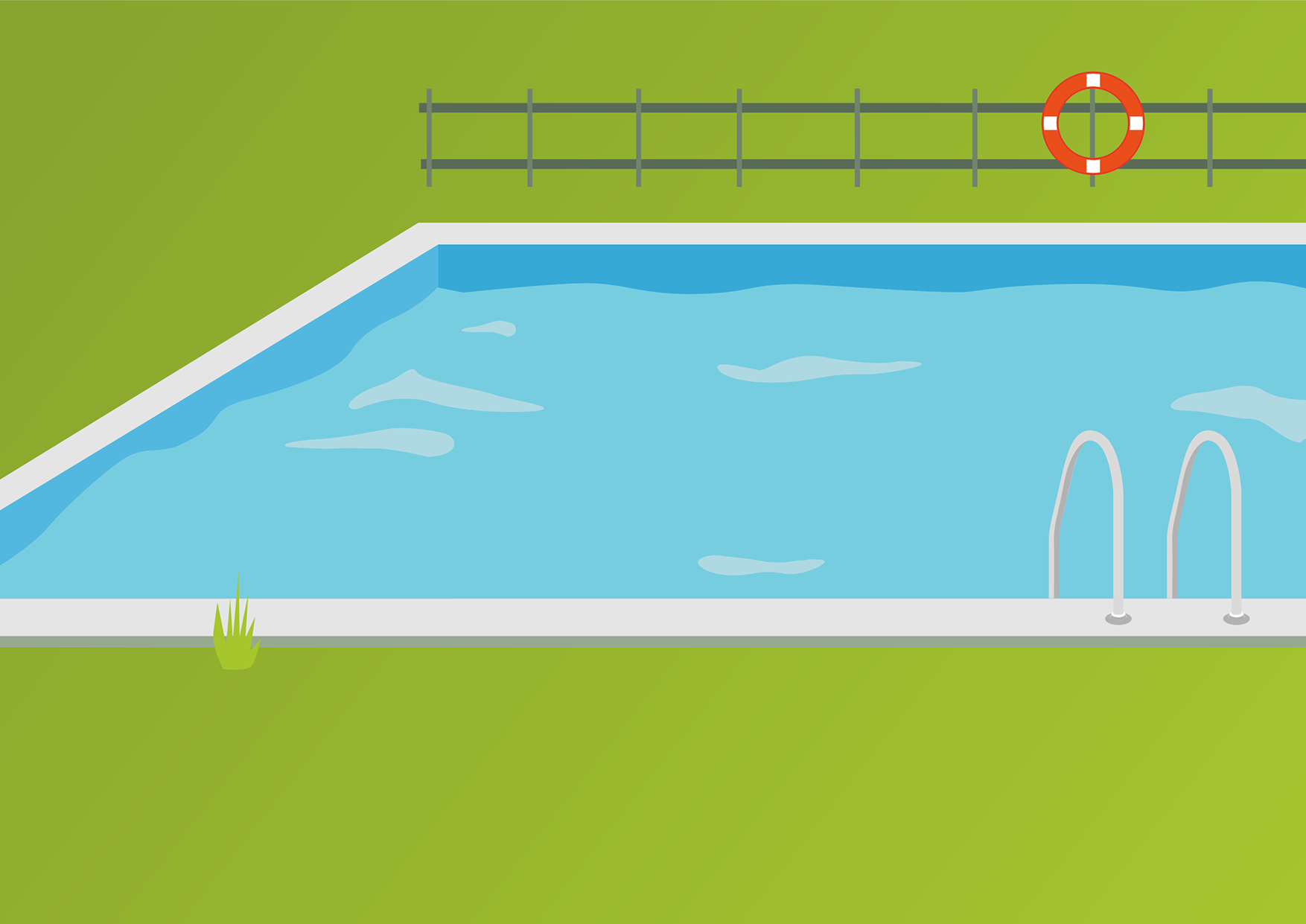 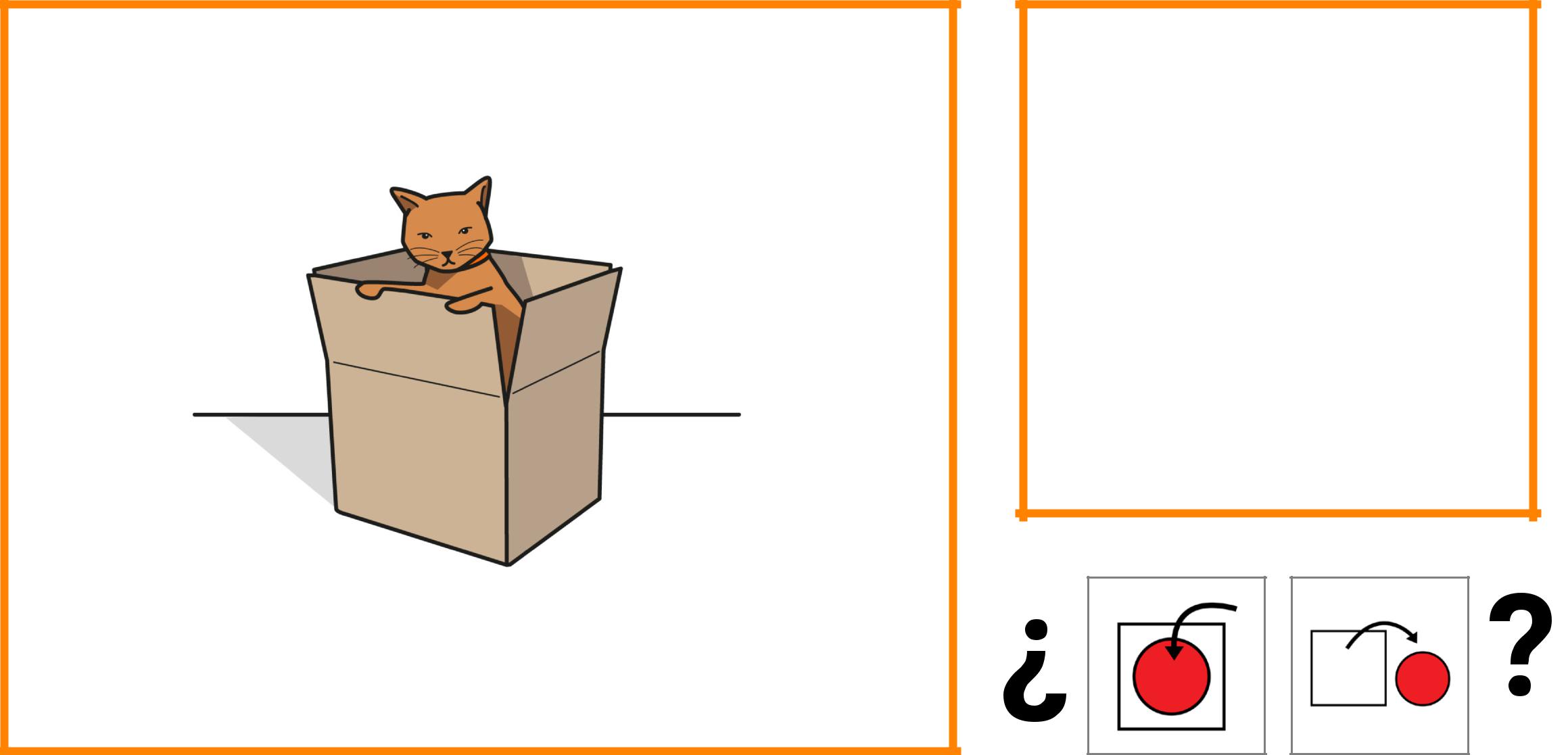 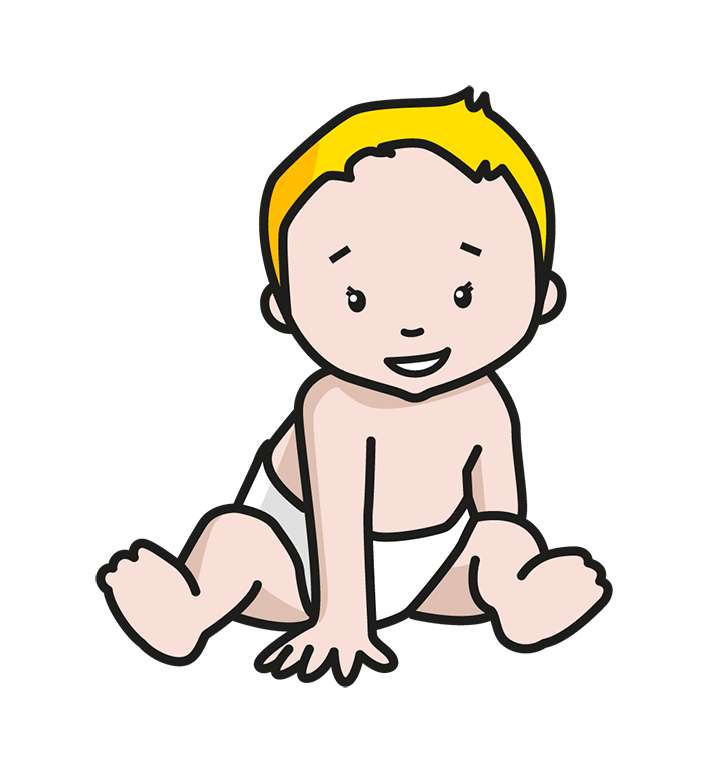 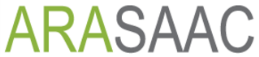 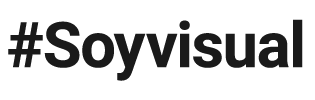 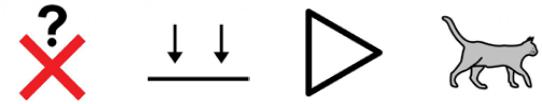 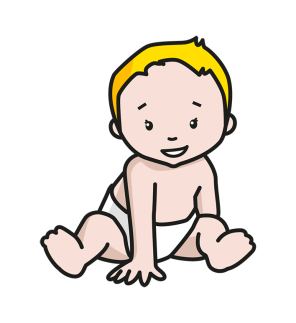 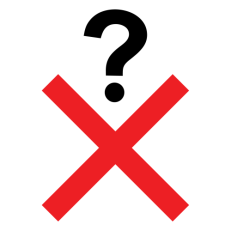 DELANTE    -    DETRÁS
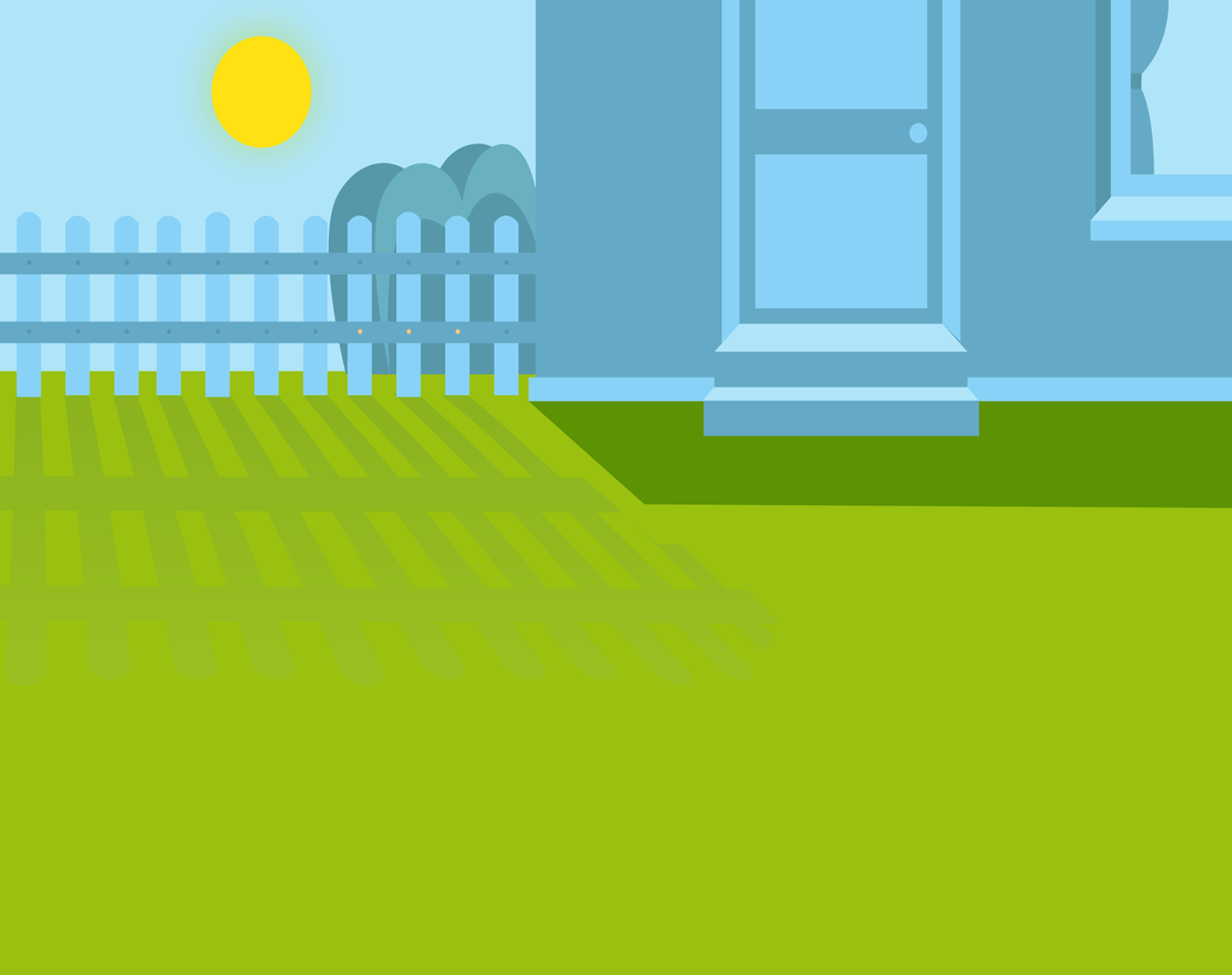 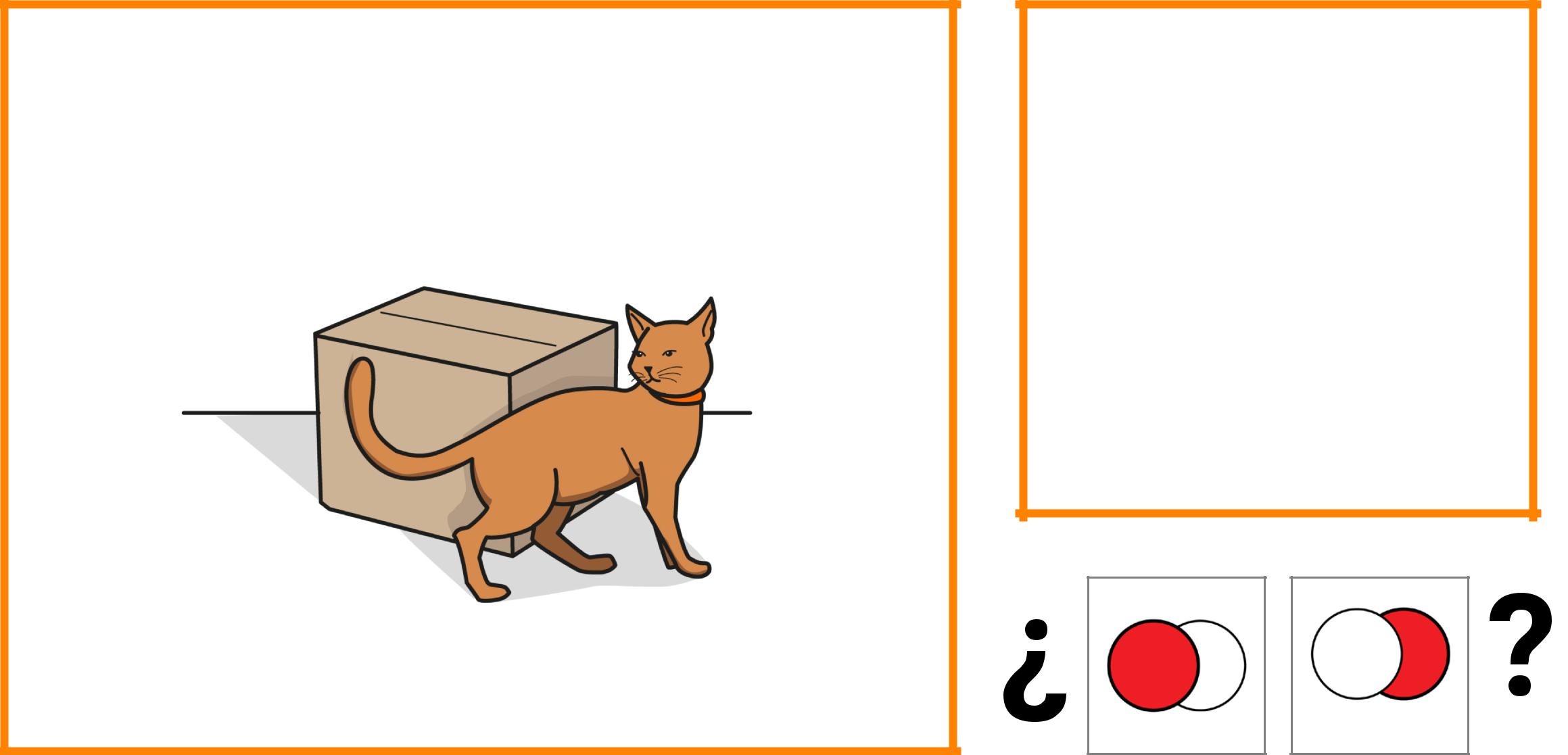 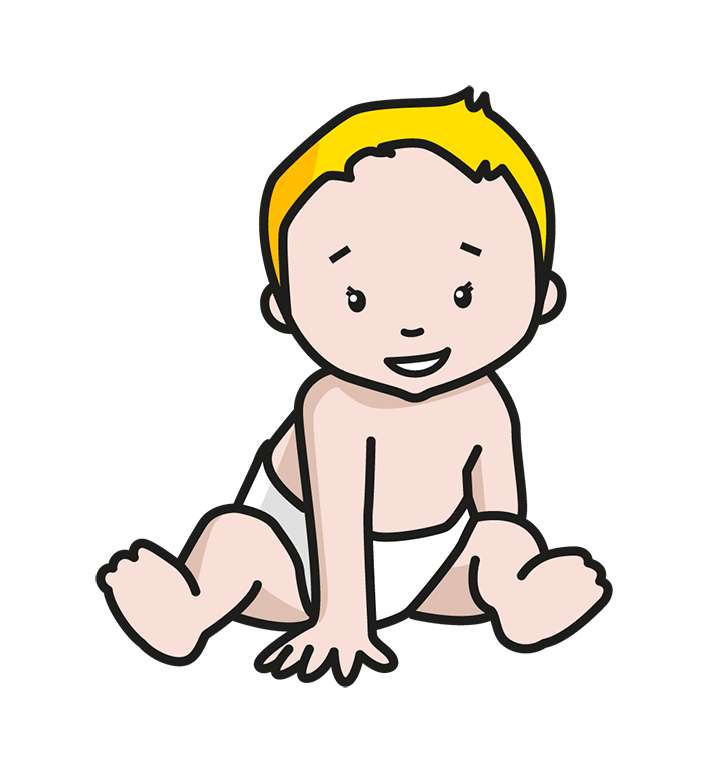 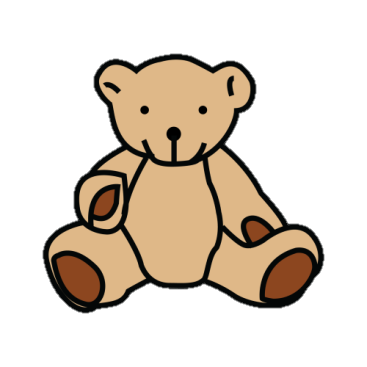 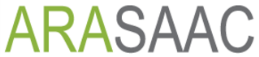 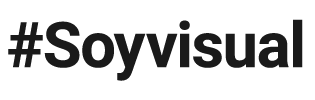 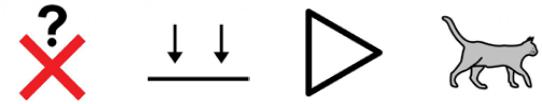 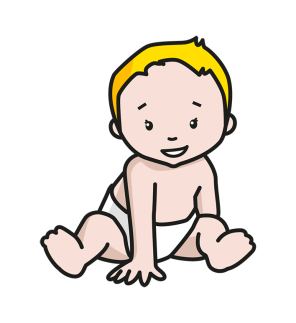 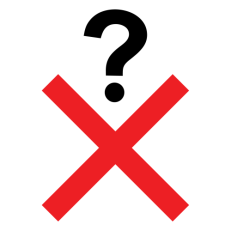 DELANTE    -    DETRÁS
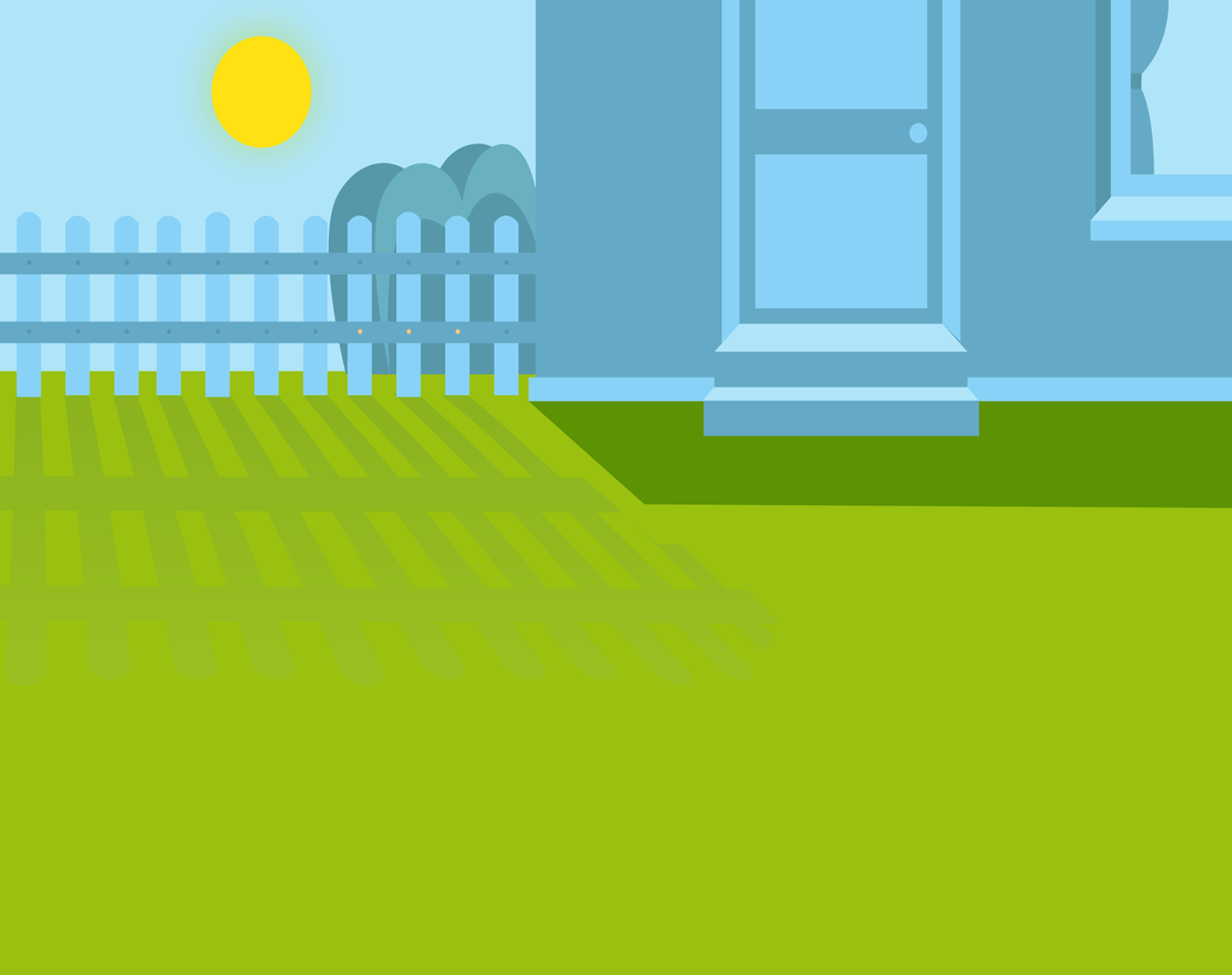 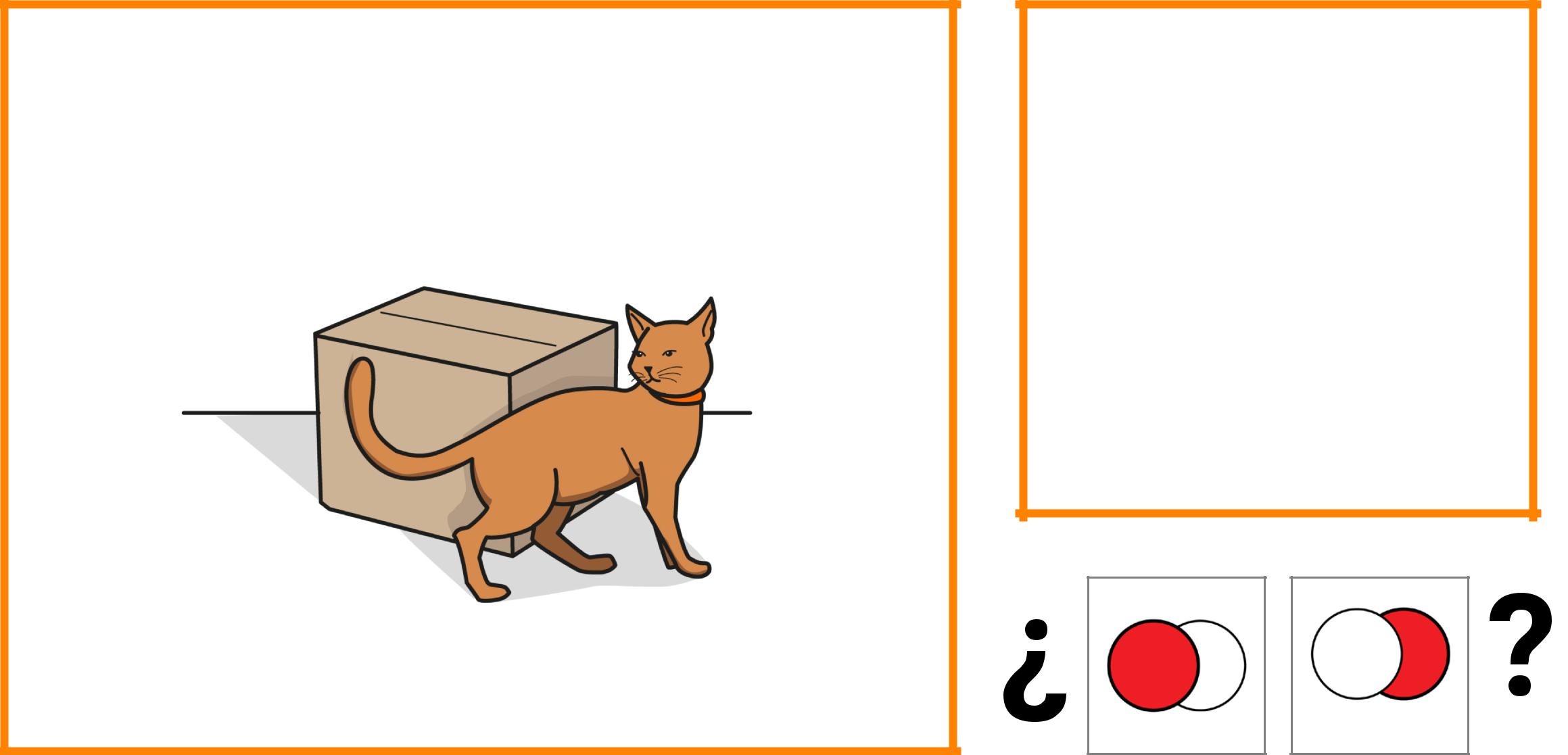 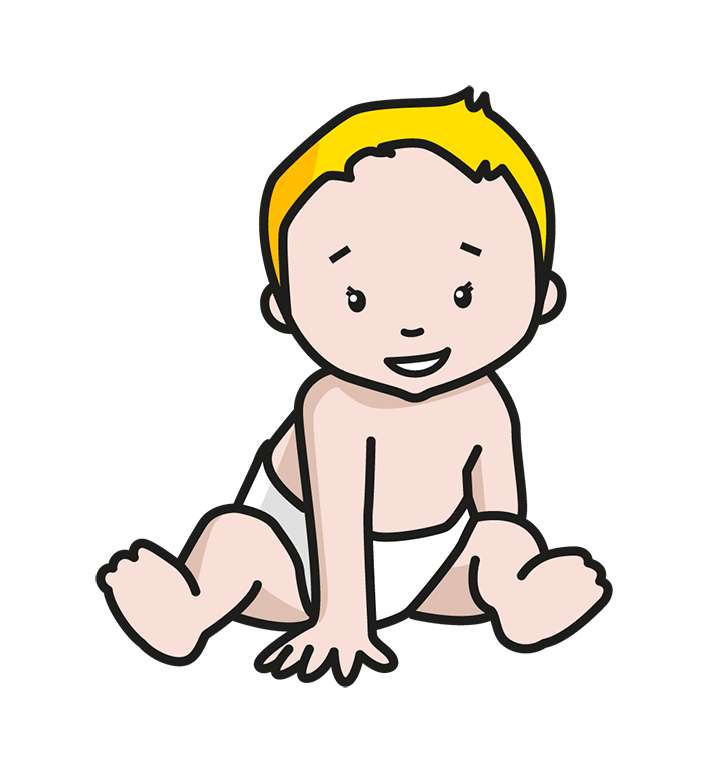 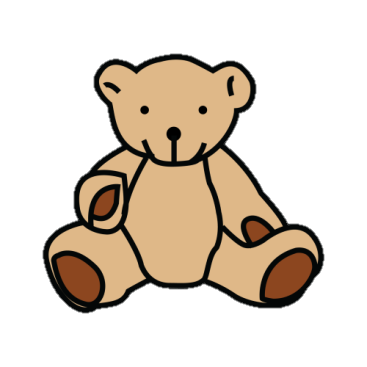 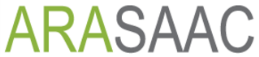 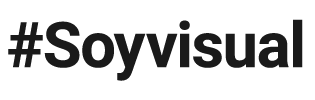 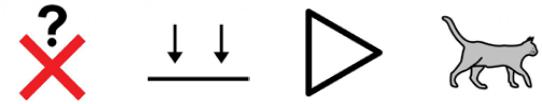 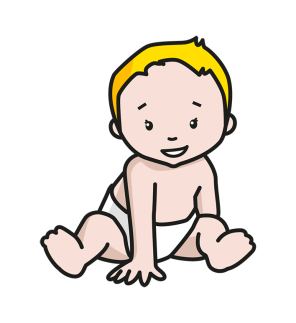 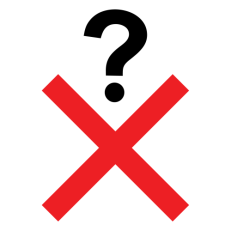 CERCA    -    LEJOS
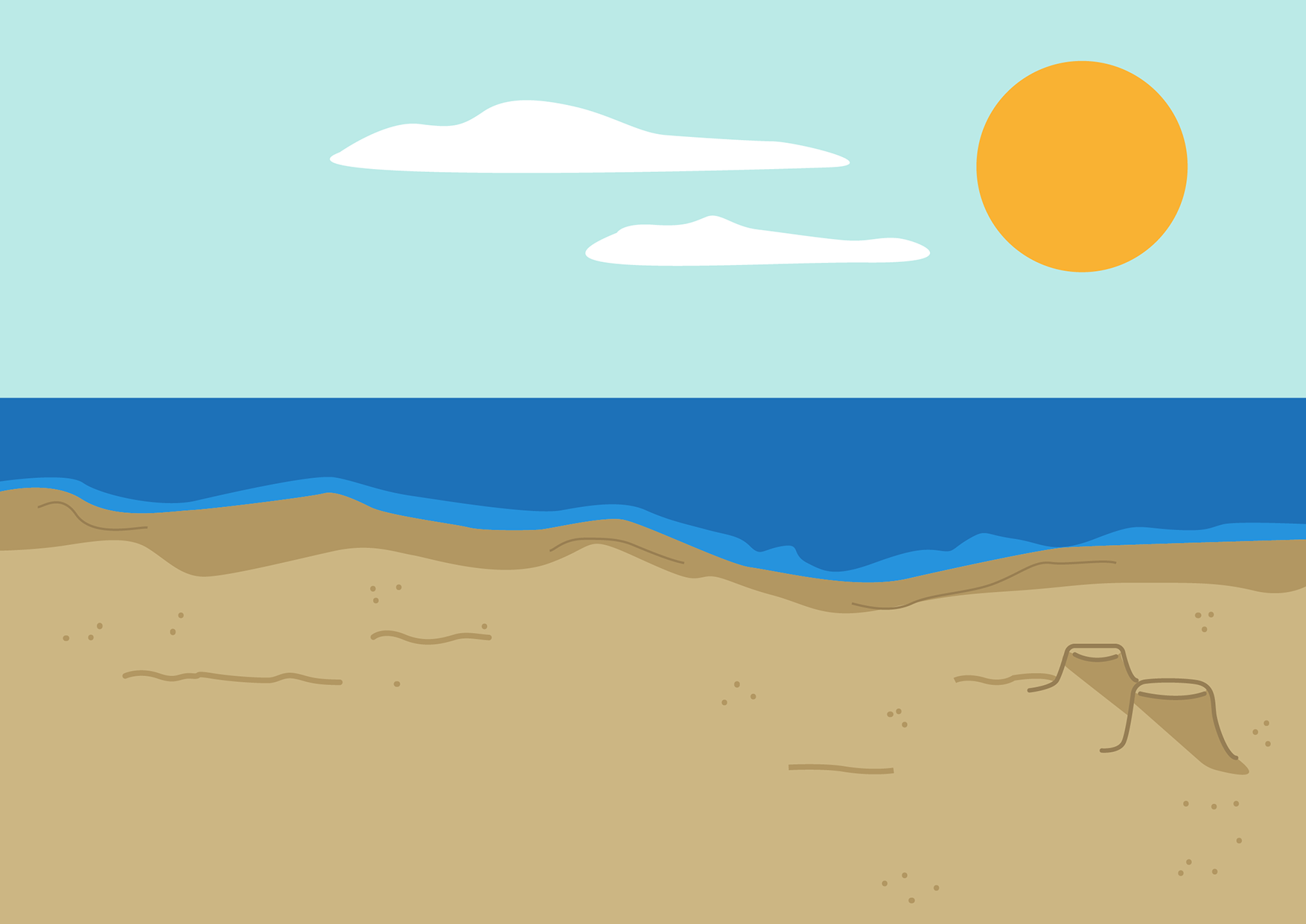 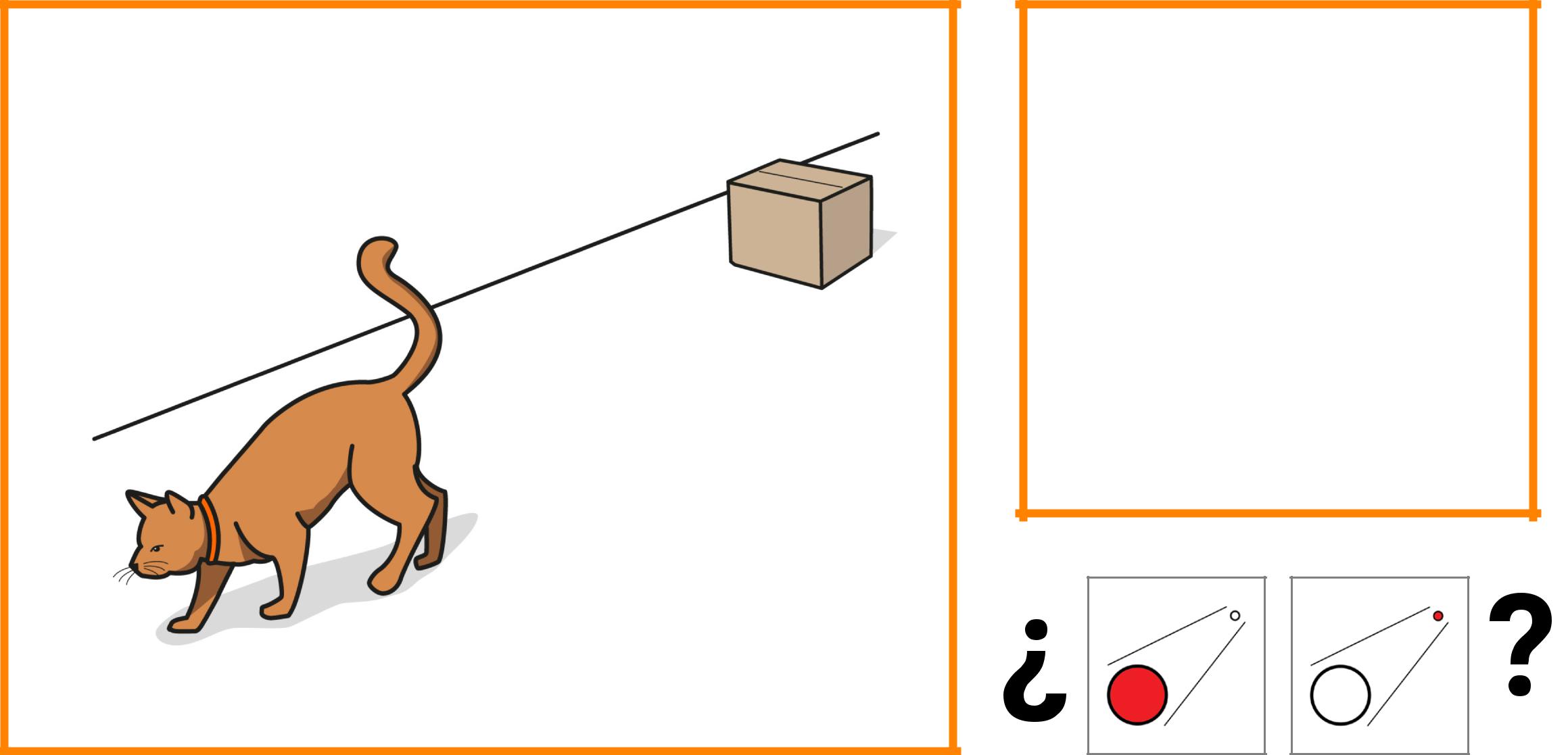 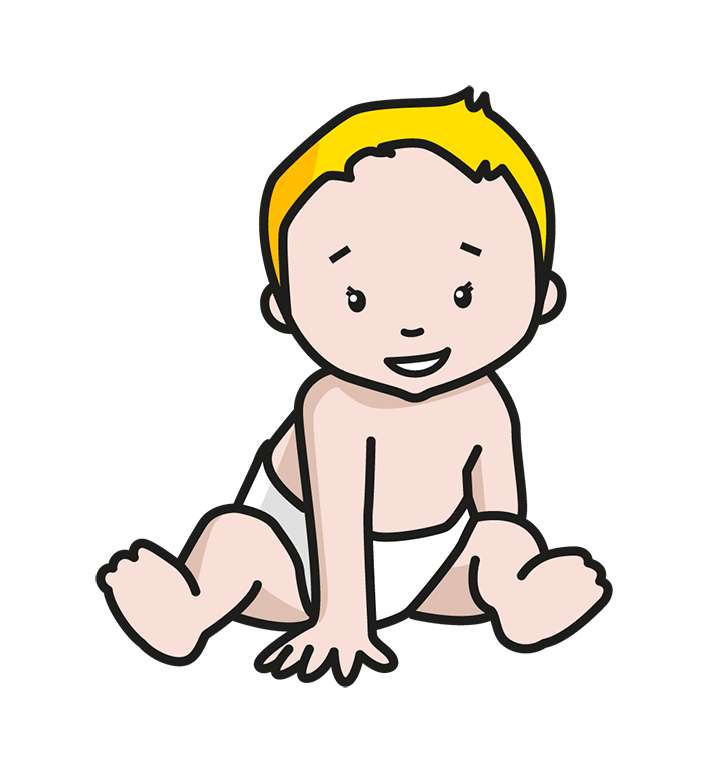 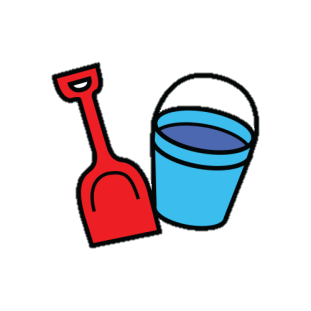 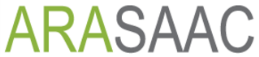 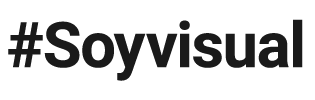 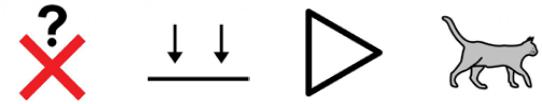 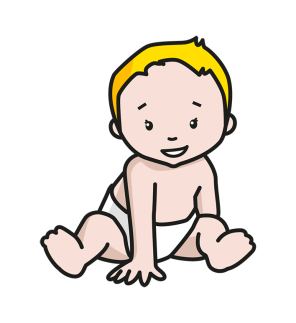 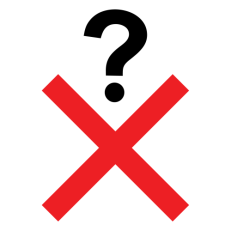 CERCA    -    LEJOS
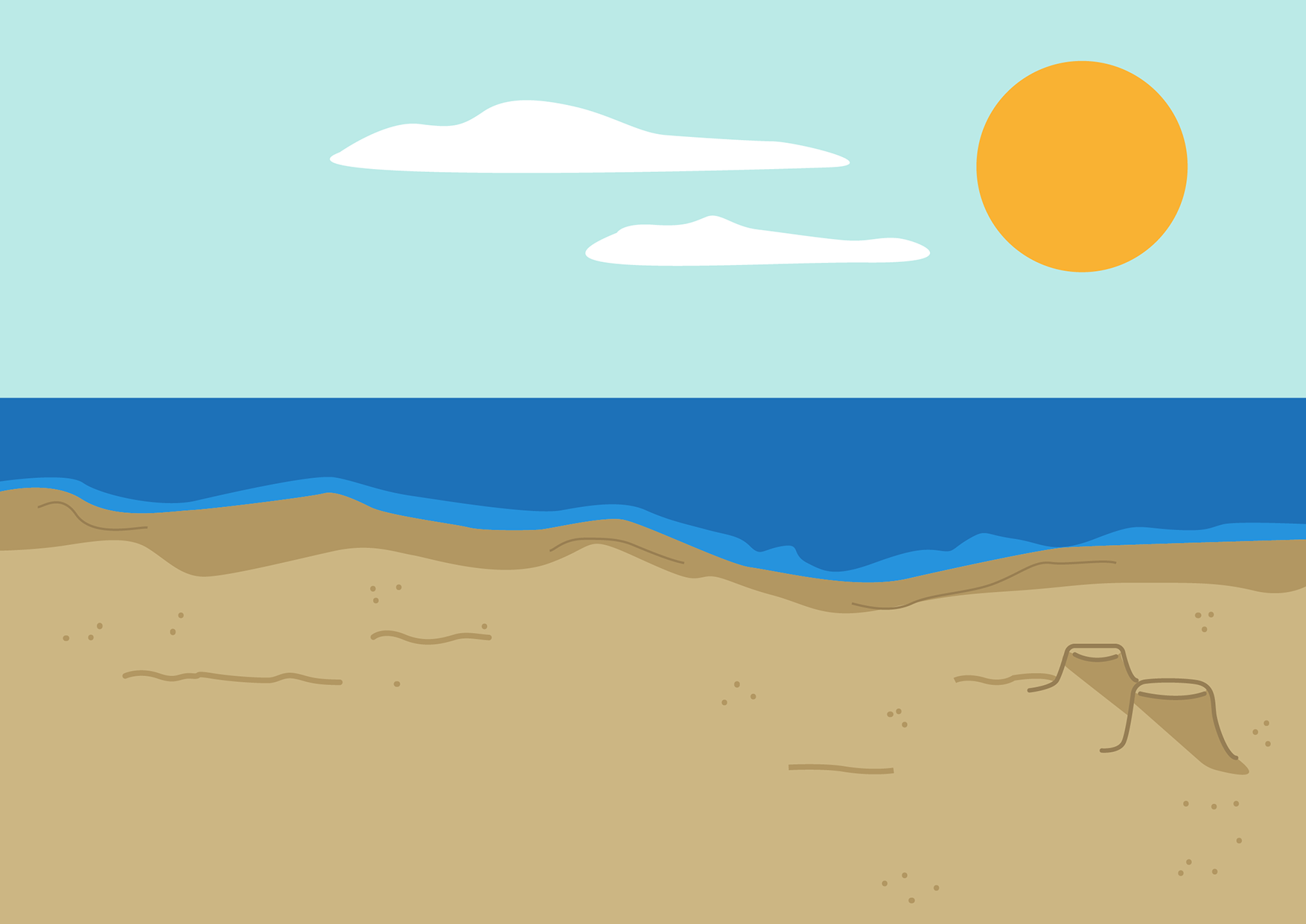 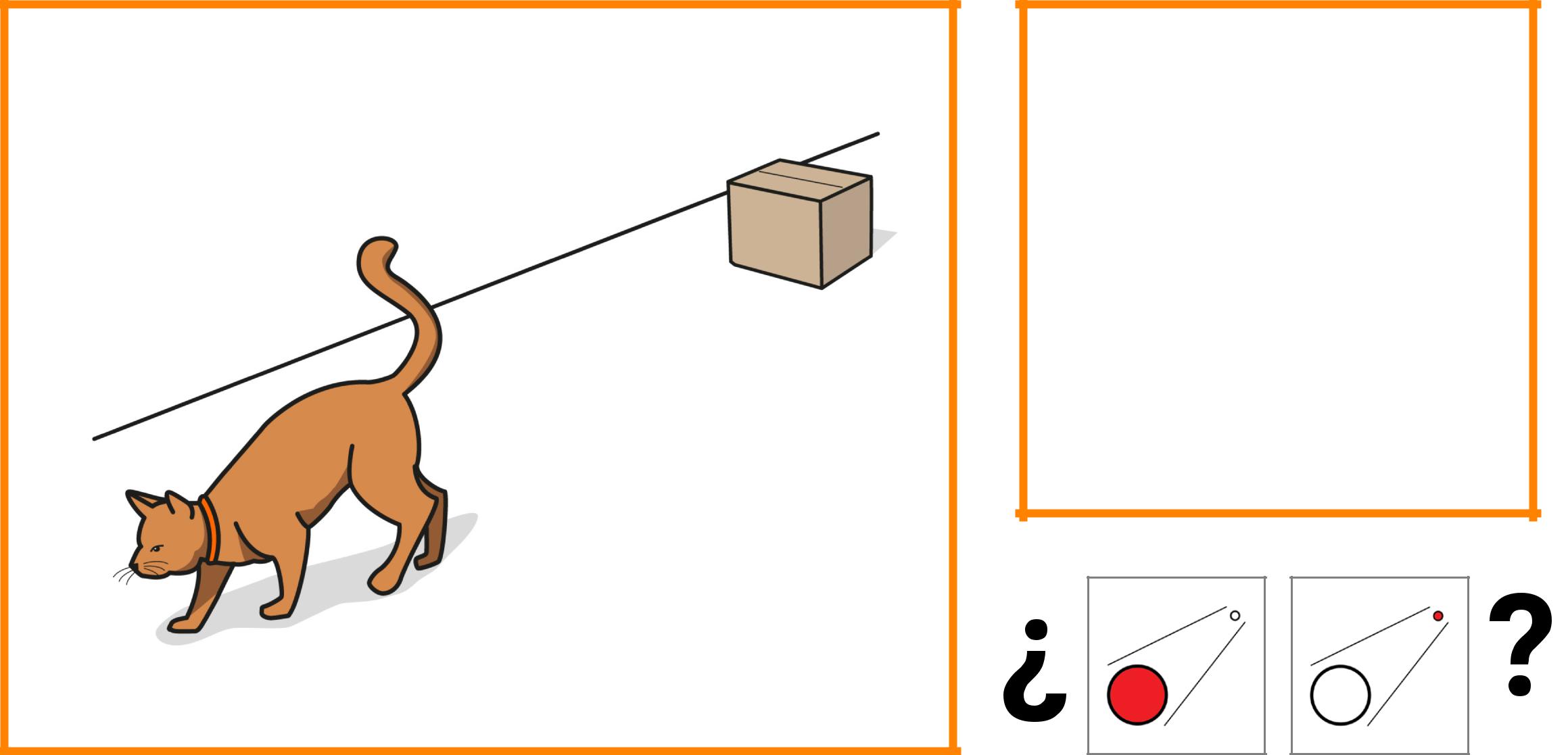 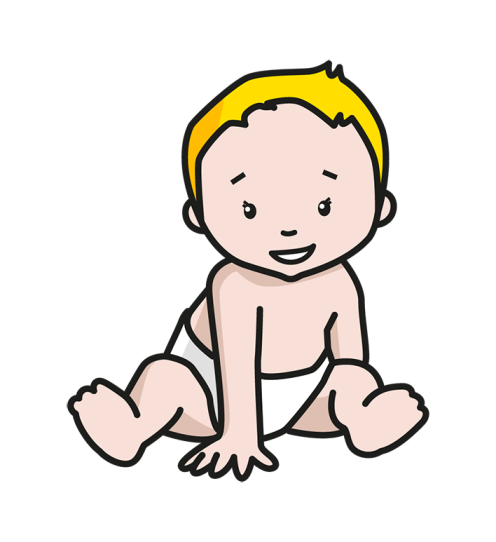 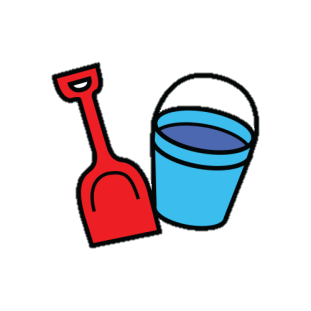 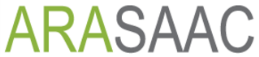 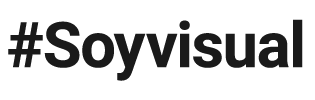 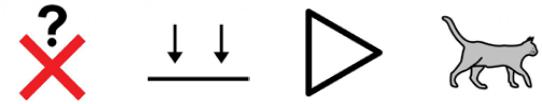 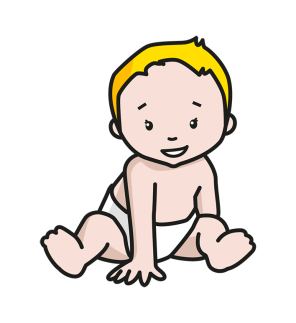 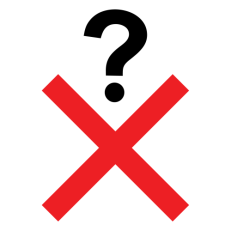 DERECHA    -    IZQUIERDA
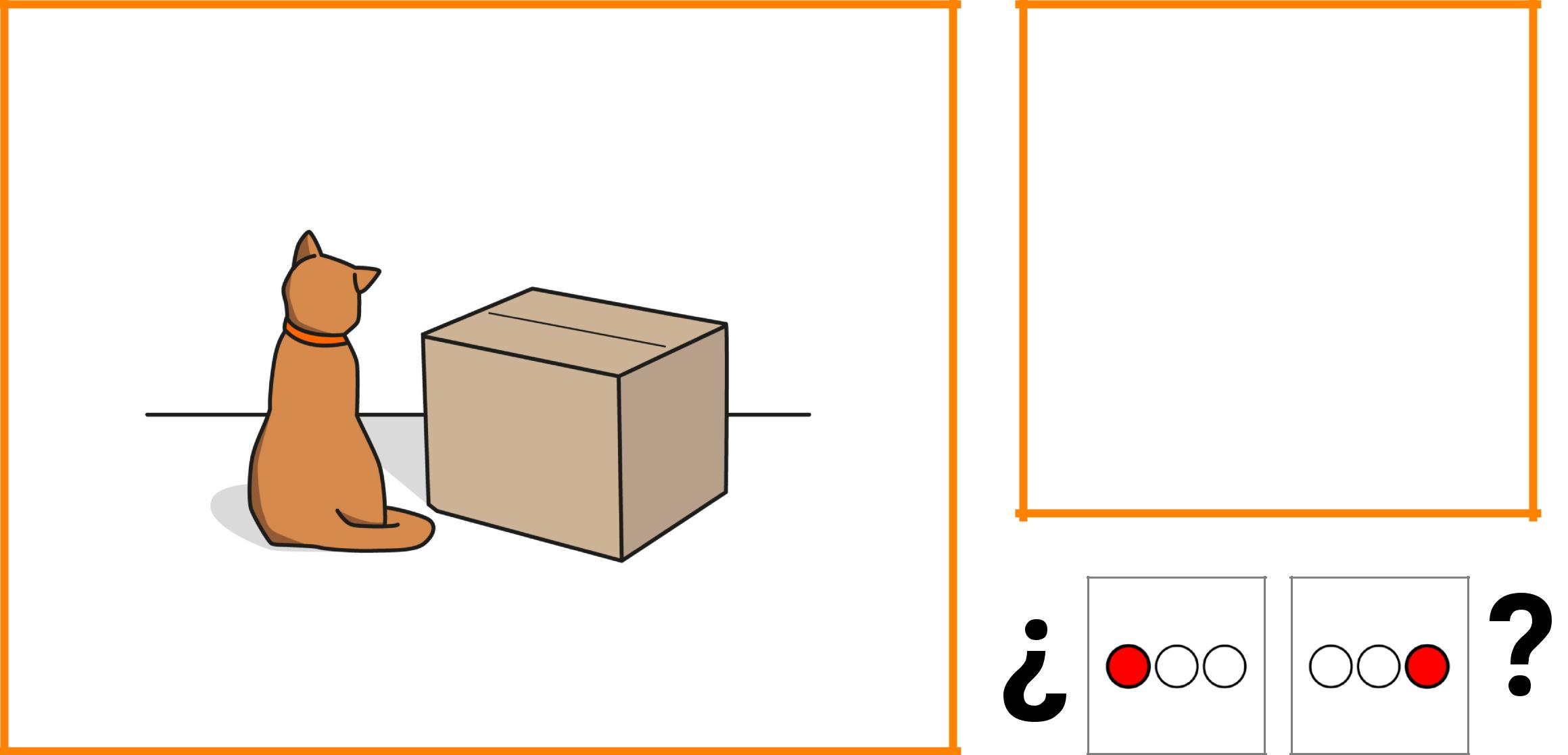 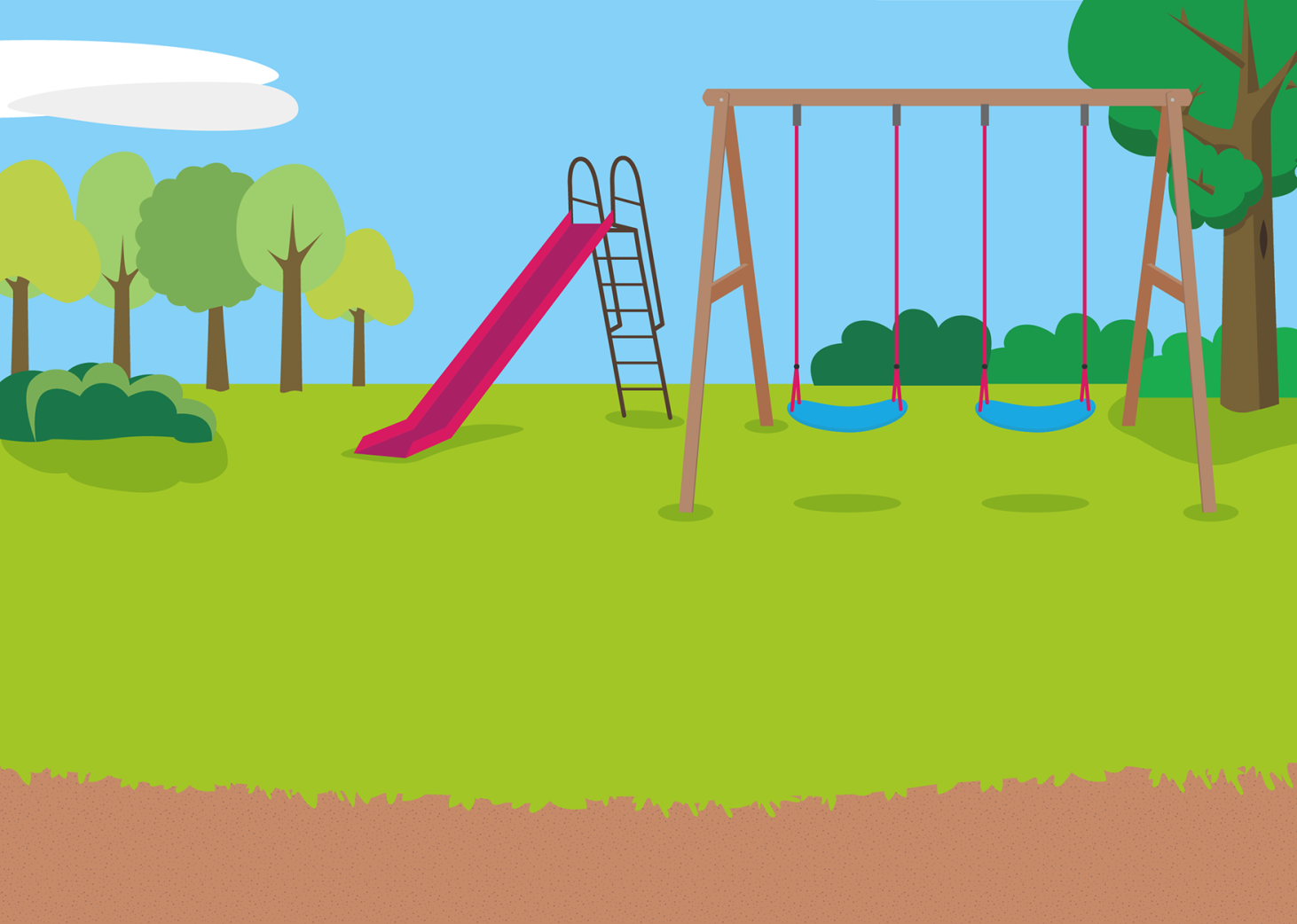 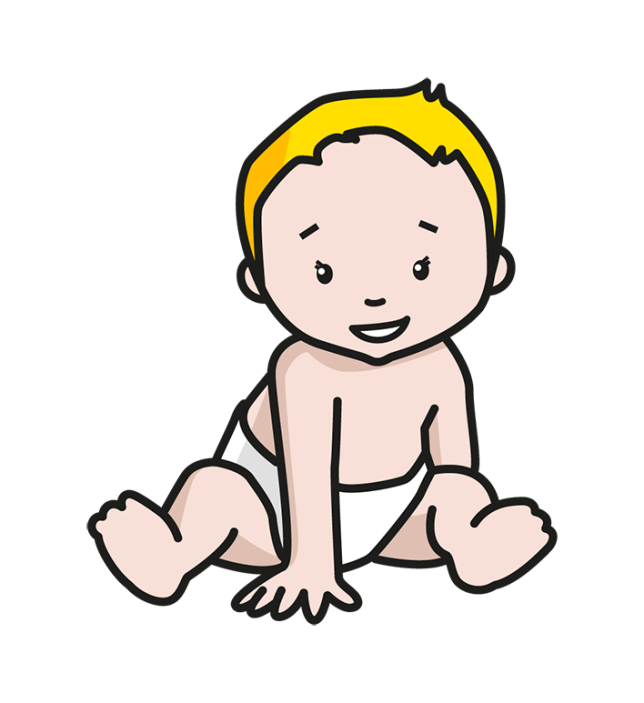 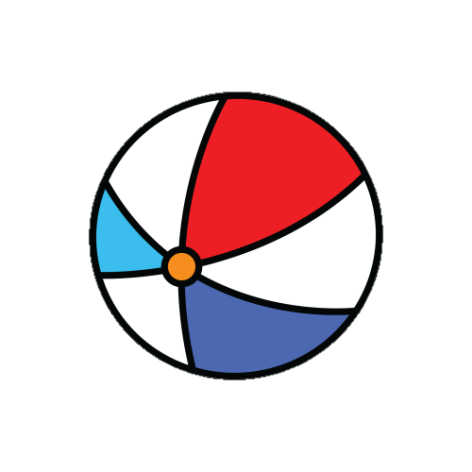 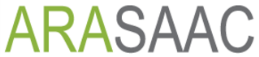 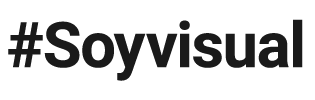 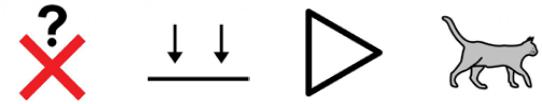 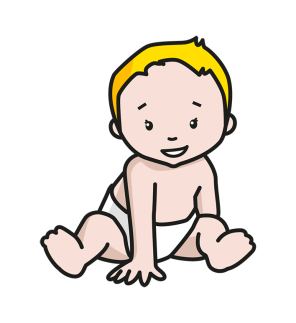 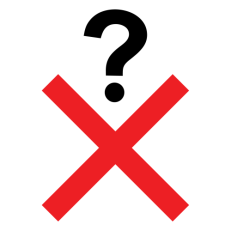 DERECHA    -    IZQUIERDA
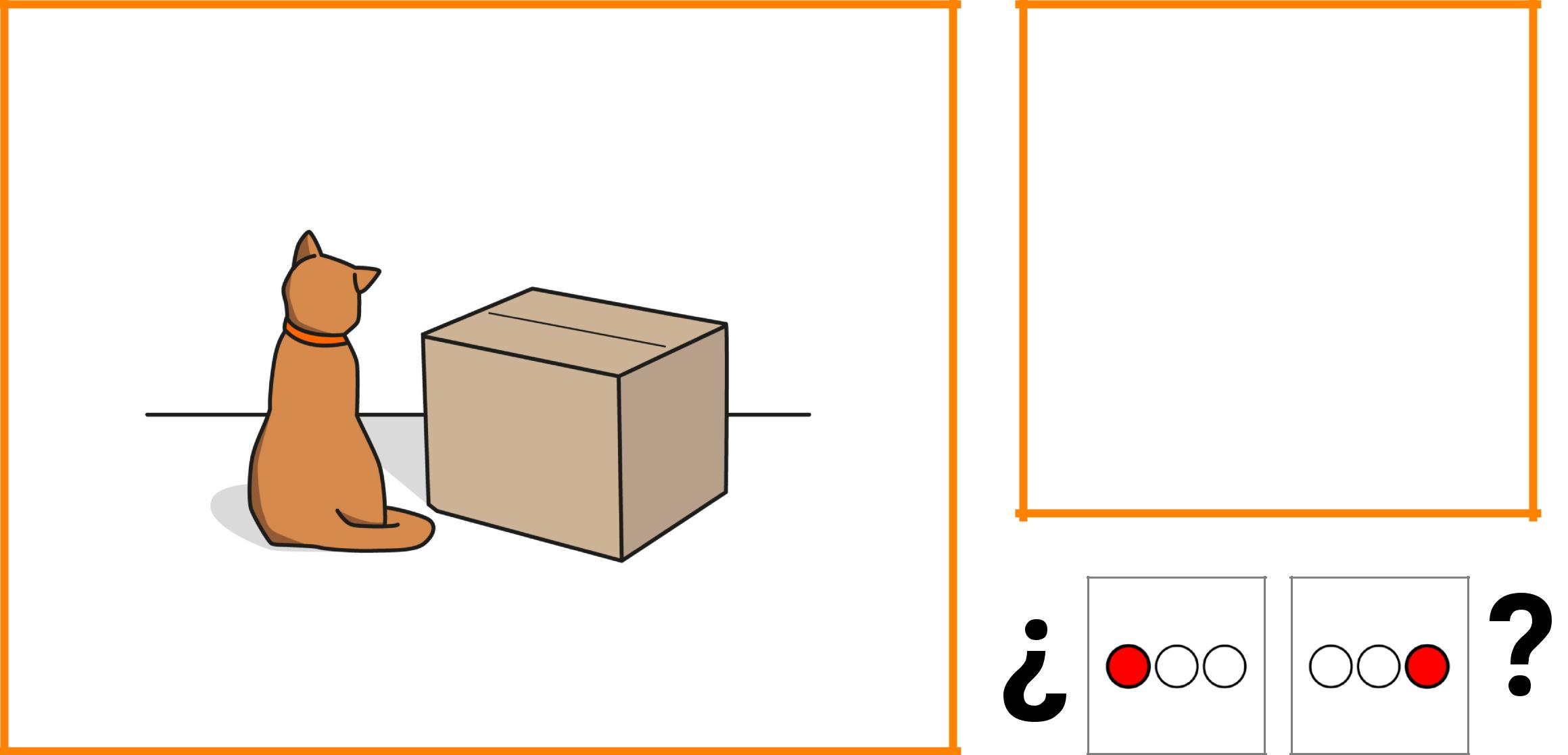 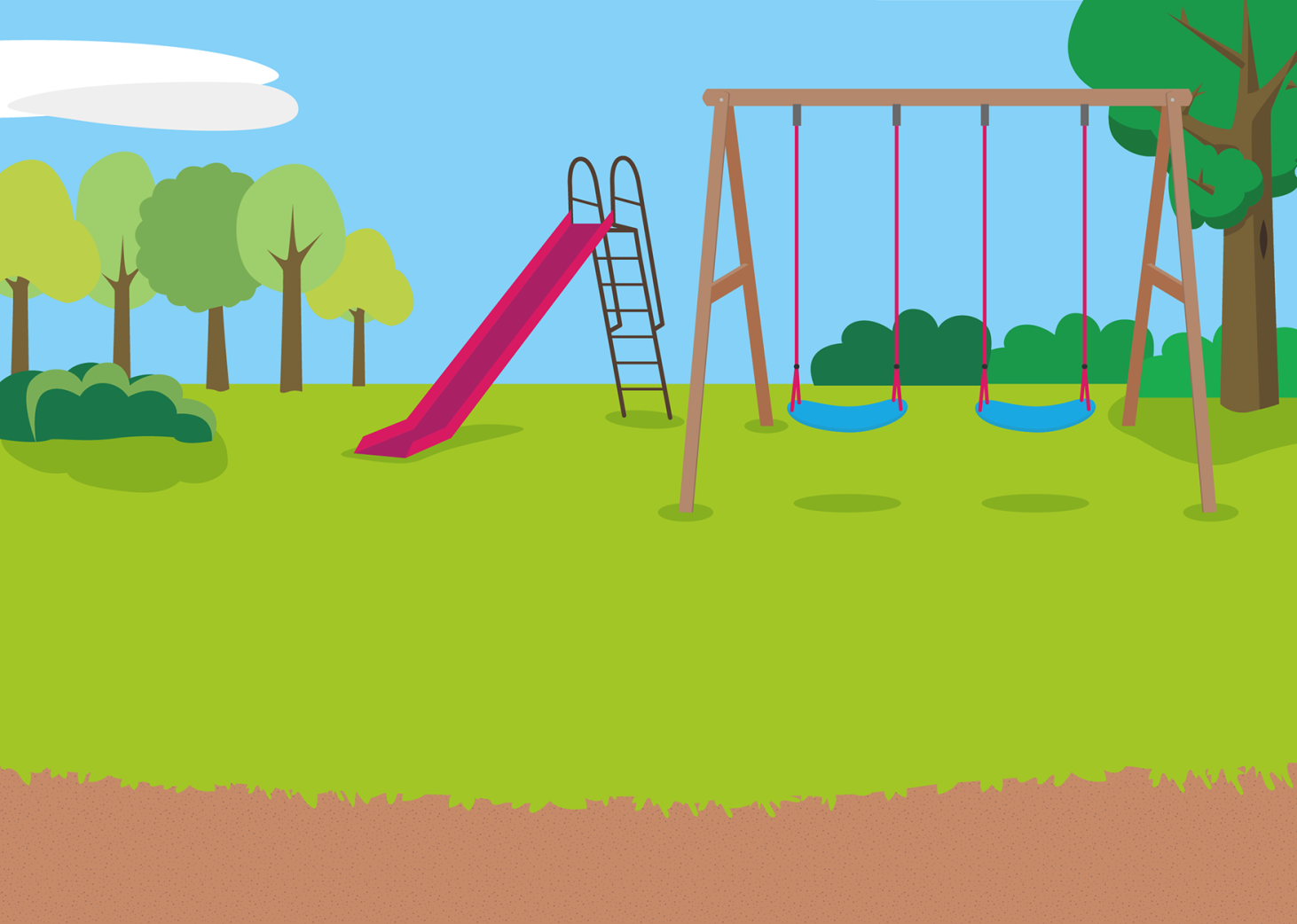 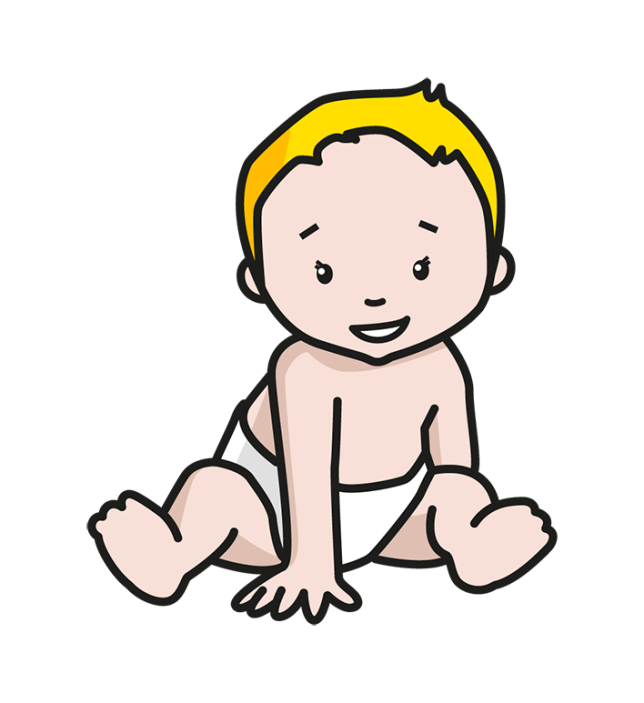 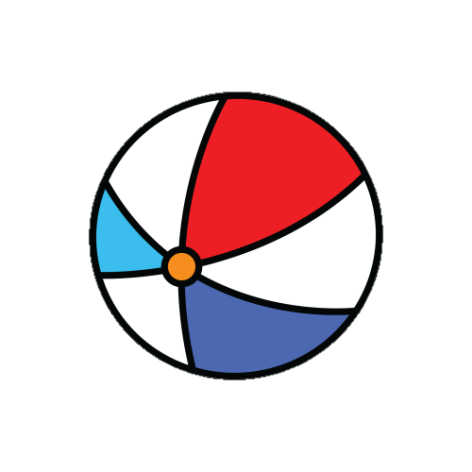 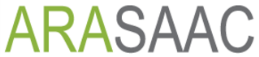 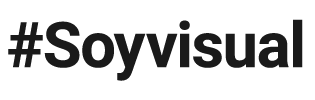 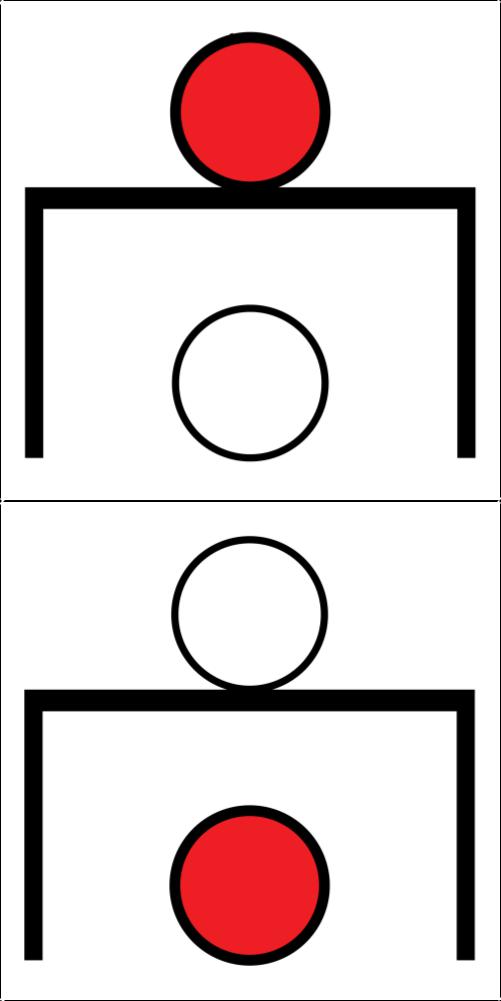 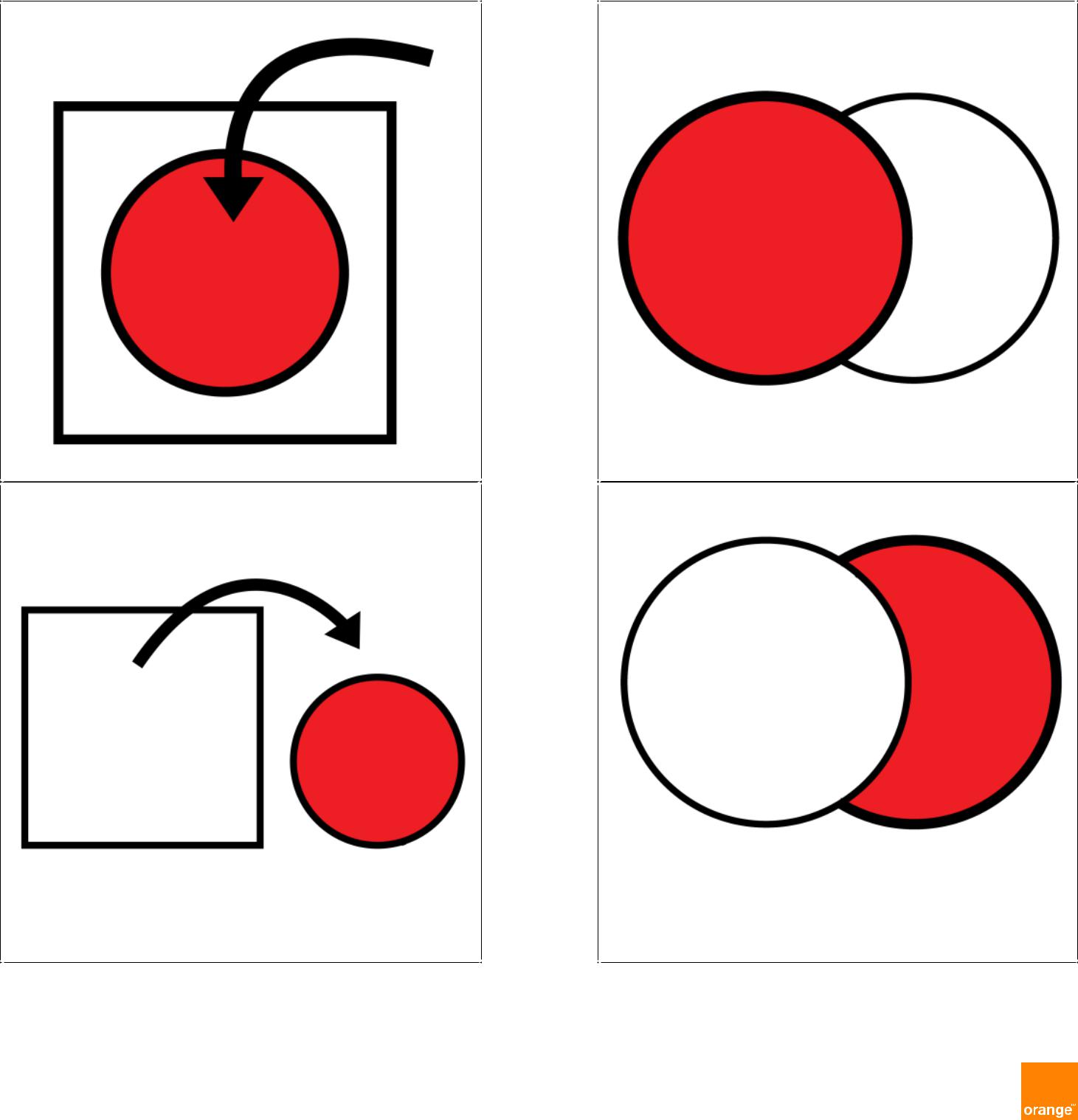 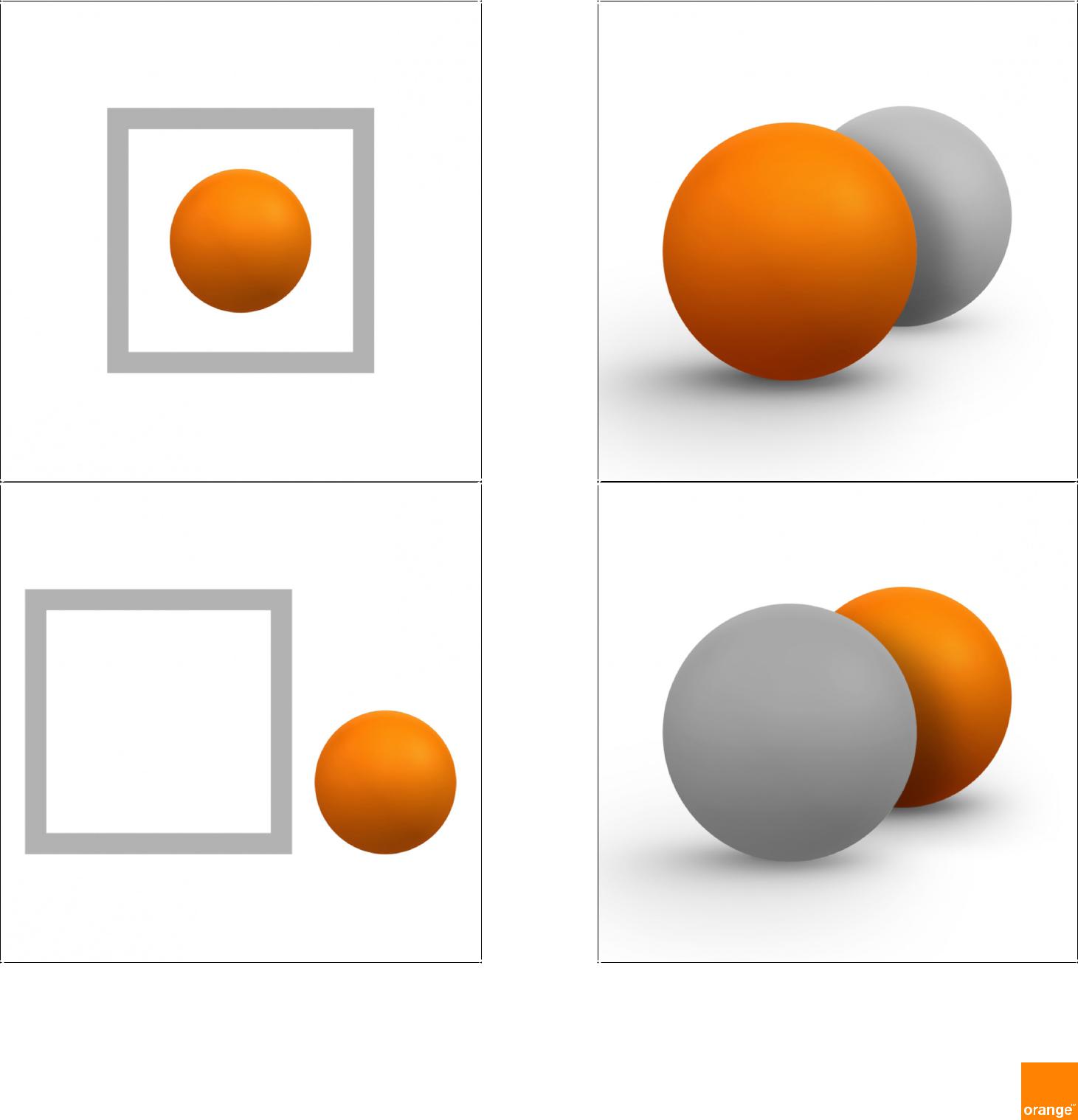 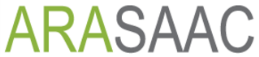 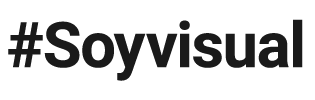 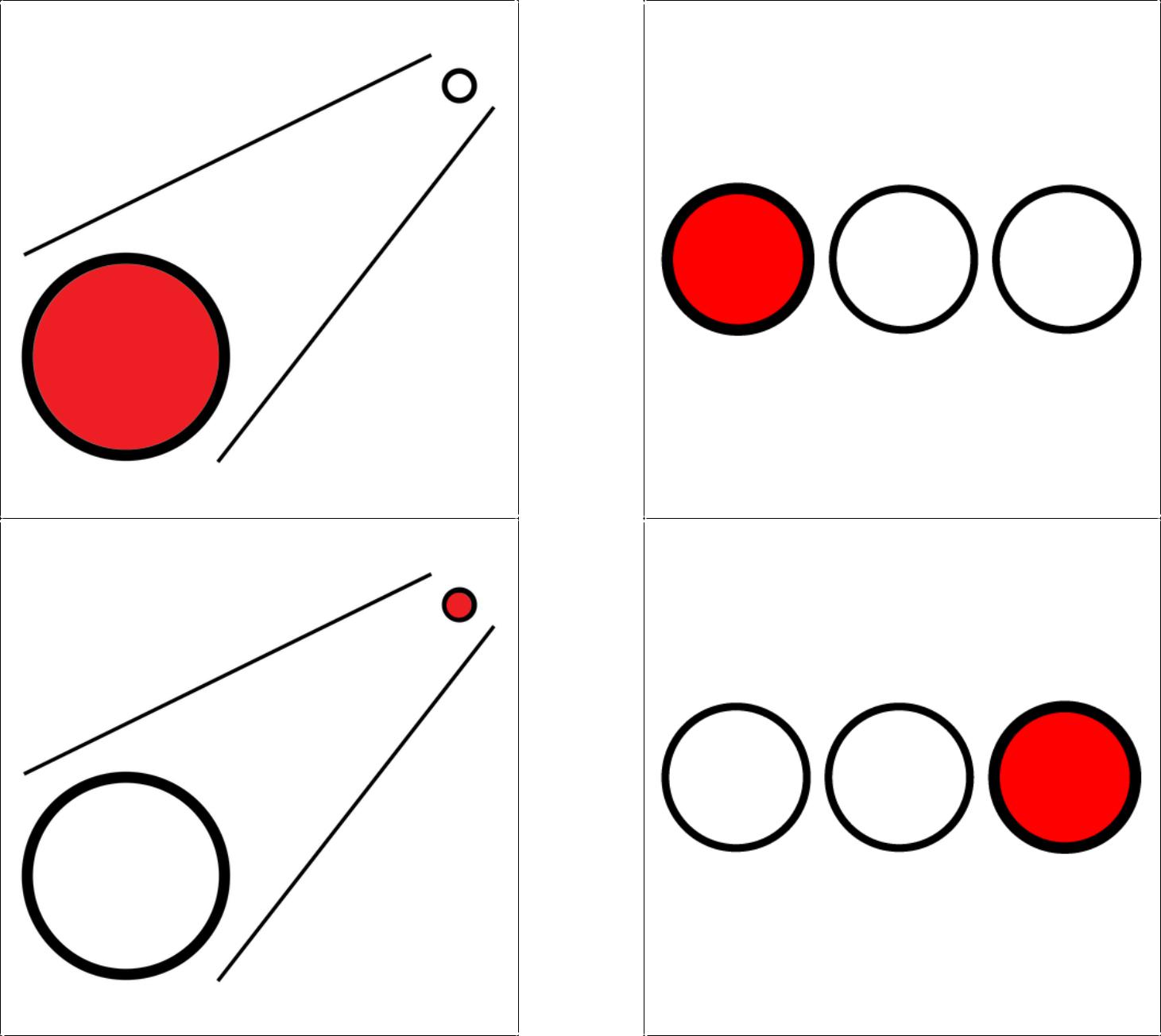 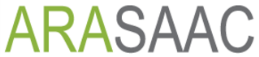 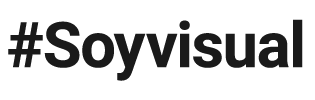